Release 2.2 – Het NBility model
Netbeheer Business Capability Model
december 2023
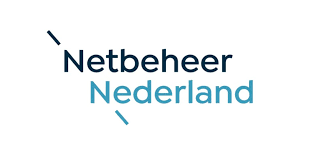 Inhoud presentatie: het NBility model
Beschrijving onderdelen NBility model
Deze presentatie bevat het NBility model bestaande uit de Business capabilities, de Waardestromen en de Bedrijfsobjecten van een Netbeheerder.
Deze presentatie bevat animaties.

Voor nadere toelichting zie: `Introductiepresentatie NBility 2.2` met
Uitleg wat het model is, 
Het beheer van het model inclusief contactpersonen
De toegevoegde waarde van het model
De veel voorkomende vragen en antwoorden.

De omschrijvingen van de business capabilities, business objecten en Engelse vertaling zijn opgenomen in excel bestand `NBility 2.2`

De Engelse vertaling van het model is in een aparte powerpoint opgenomen `NBility 2.2 – English`
2
Business capabilities
Niveau 1
C. Core capabilities
Klanten bedienen
Energie transporteren
Ontwikkeling en instandhouding van energienetten besturen
Energietransport en -netten meten
Werkzaamhedenuitvoeren aanenergienetten
De energiemarkt
faciliteren
E. Enterprise capabilities: Het bedrijf richting geven en ondersteunen
Business capabilities
Toelichting niveau 1 Core capabilities
C.1. Klanten bedienen
Het vermogen om klanten te bedienen, 
zodat zij onze producten en diensten afnemen en optimaal gebruiken.
C.2. Energie transporteren
Het vermogen om energieaanbod en -afname bij elkaar te brengen, te balanceren en in continuïteit te waarborgen, 
zodat de klanten energie krijgen binnen de geldende eisen.
C.3. Ontwikkeling en instandhouding van energienetten besturen
Het vermogen om energienetten te ontwikkelen en op het afgesproken niveau beschikbaar te houden, 
zodat het energienet continu aan de gestelde eisen voldoet.
C.4. Energietransport en -netten meten
Het vermogen om energietransport en -netten waar te nemen en metingen beschikbaar te maken, 
zodat andere capabilities metingen kunnen gebruiken.
C.5. Werkzaamheden uitvoeren aan energienetten
Het vermogen om werkzaamheden aan de energienetten uit te voeren, zoals aanleg, vervanging of onderhoud, 
zodat de werkzaamheden efficiënt en voorspelbaar worden uitgevoerd.
C.6. De energiemarkt faciliteren
Het vermogen om met de partijen in de energiemarkt data uit te wisselen, volledig en op het juiste moment, 
om de marktwerking te garanderen.
Business capabilities
Niveau 2 Core Capabilities
C. Core capabilities
C.1. Klanten bedienen
C.2 Energie transporteren
C.3. Ontwikkeling en instandhouding van energienetten besturen
C.4. Energietransport en -netten meten
C.5. Werkzaamhedenuitvoeren aanenergienetten
C.6. De energiemarktfaciliteren
.1. Klanten bedienen en relaties onderhouden
.1. Energietransport verzorgen
.1. Energienetten uitbreiden, vervangen, en vernieuwen
.1. Metingen van energietransport en    -netten beschikbaar krijgen
.1. Werkzaamheden-portfolio opstellen en onderhouden
.1. Marktpartijen bedienen en relaties onderhouden
.2. Overeenkomsten verwerven en beheren
.2. Regievoeren over werkzaamheden
.2. Marktdata beheren
.2. Energienetten instandhouden
.2. Energietransport herstellen
.3. Factureren en innen
.2. Metingen van energietransport en    -netten ter beschikking stellen
.3. Werkzaamheden uitvoeren
.3. Marktprocessen uitvoeren/faciliteren
.3. Energienet-richtlijnen en - patronen vaststellen
.3. Transport- en bedieningsplannen maken
.4. Delen van marktdata faciliteren
.4. Inkomstenverlies beperken
.4. Werkzaamheden faciliteren
E. Enterprise capabilities: Het bedrijf richting geven en ondersteunen
C. Core capabilities
Business capabilities
Niveau 3 Core Capabilities
C.3.1. Energienetten uitbreiden, vervangen, en vernieuwen
C.2.1. Energietransport verzorgen
C.1.1. Klanten bedienen en relaties onderhouden
C.6.1. Marktpartijen bedienen en relaties 
onderhouden
C.5.1. Werkzaamheden-portfolio opstellen en onderhouden
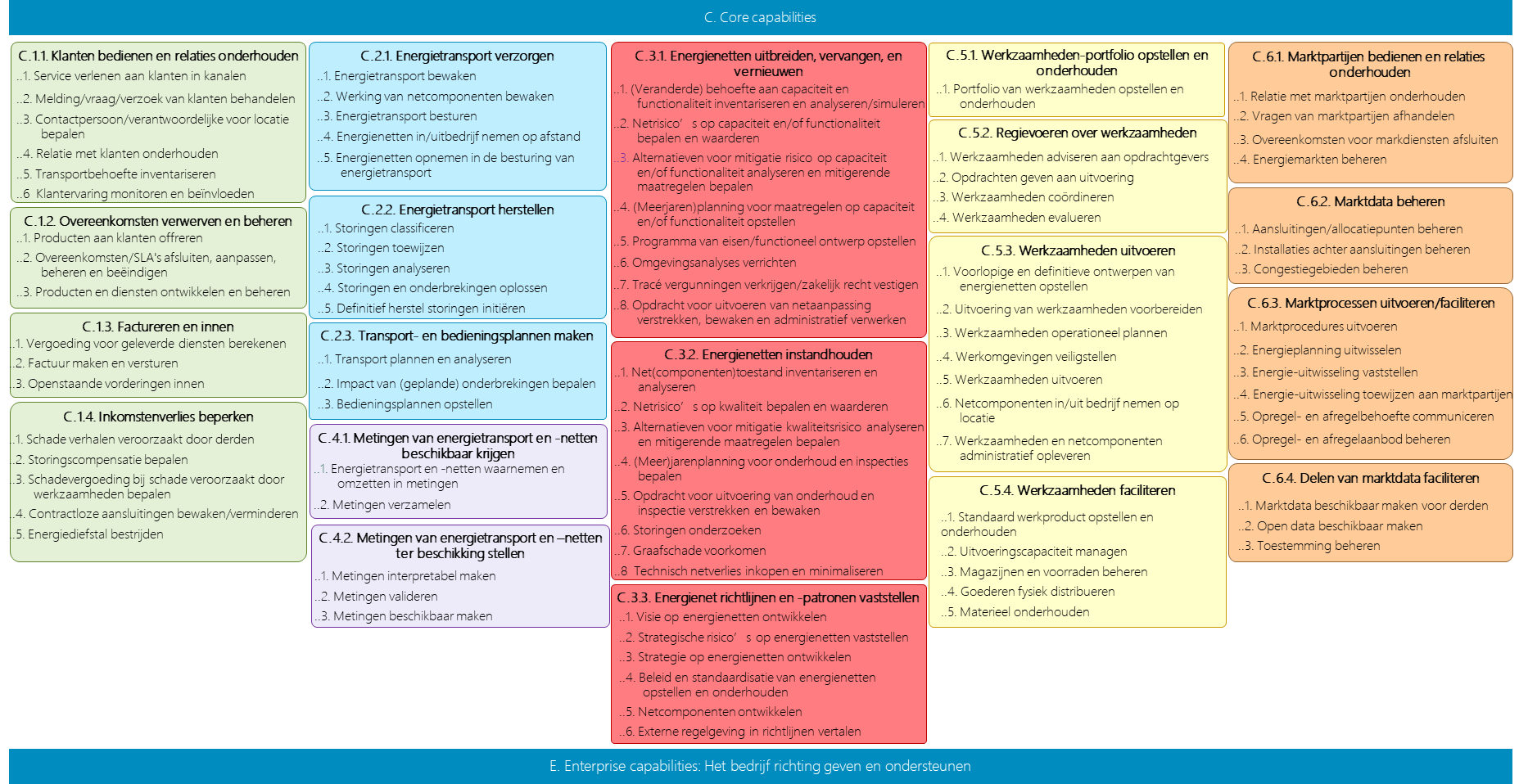 C.5.2. Regievoeren over werkzaamheden
C.6.2. Marktdata beheren
C.2.2. Energietransport herstellen
C.1.2. Overeenkomsten verwerven en beheren
C.5.3. Werkzaamheden uitvoeren
C.6.3. Marktprocessen uitvoeren/faciliteren
C.1.3. Factureren en innen
C.2.3. Transport- en bedieningsplannen maken
C.3.2. Energienetten instandhouden
C.1.4. Inkomstenverlies beperken
C.4.1. Metingen van energietransport en -netten beschikbaar krijgen
C.6.4. Delen van marktdata faciliteren
C.5.4. Werkzaamheden faciliteren
C.4.2. Metingen van energietransport en –netten ter beschikking stellen
C.3.3. Energienet richtlijnen en -patronen vaststellen
E. Enterprise capabilities: Het bedrijf richting geven en ondersteunen
Business capabilities per domein
Enterprise capabilities: Het bedrijf richting geven en ondersteunen – Niveau 2
C. Core capabilities
E. Enterprise capabilities: Het bedrijf richting geven en ondersteunen
E.1. Bedrijfsrichting opstellen en besturen
E.2. Processen en data ontwikkelen en beheren
E.3. Medewerkers werven en inzetbaar houden
E.4. Digitale producten ontwikkelen en beheren
E.5. Goederen en diensten verkrijgen
E.6. Bedrijfsgebouwen beheren en faciliteiten beschikbaar stellen
E.7. Financiën verkrijgen en beheren
.1. Financiële strategie en -plannen opstellen, bewaken en rapporteren
.1. Bedrijfsgebouwen beheren
.1. Goederen- en dienstenstrategie en -plannen opstellen en besturen
.1. Medewerkers strategie en -plannen opstellen en besturen
.1. Digitaal product strategie en -portfolio ontwikkelen en beheren
.1. Processen besturen
.1. Strategie ontwikkelen en bewaken
.2. Vermogen en liquiditeiten verkrijgen en beheren
.2. Faciliteiten beschikbaarstellen
.2. Overeenkomsten met inkoopleveranciers afsluiten en bewaken
.2. Medewerkers in- en uitstromen
.2. Digitale producten realiseren
.2. Data besturen
.2. Met Stakeholders in overeenstemming komen
.3. Gebeurtenissen financieel verwerken en standen beheren
.3. Medewerkers behouden
.3. Digitale producten leveren
.3. Transformatie van bedrijfsinrichting besturen
.4. Medewerkers ontwikkelen
.4. Digitale producten exploiteren
.4. Bedrijfscontinuïteit en compliance borgen
7
C. Core capabilities
Business capabilities per domein
E. Enterprise capabilities: Het bedrijf richting geven en ondersteunen
Enterprise capabilities: Het bedrijf richting geven en ondersteunen – Niveau 3
E.2.1. Processen besturen
E.6.1. Bedrijfsgebouwen beheren
E.4.1. Digitaalproductstrategie en – portfolio ontwikkelen en beheren
E.1.1. Strategie ontwikkelen en bewaken
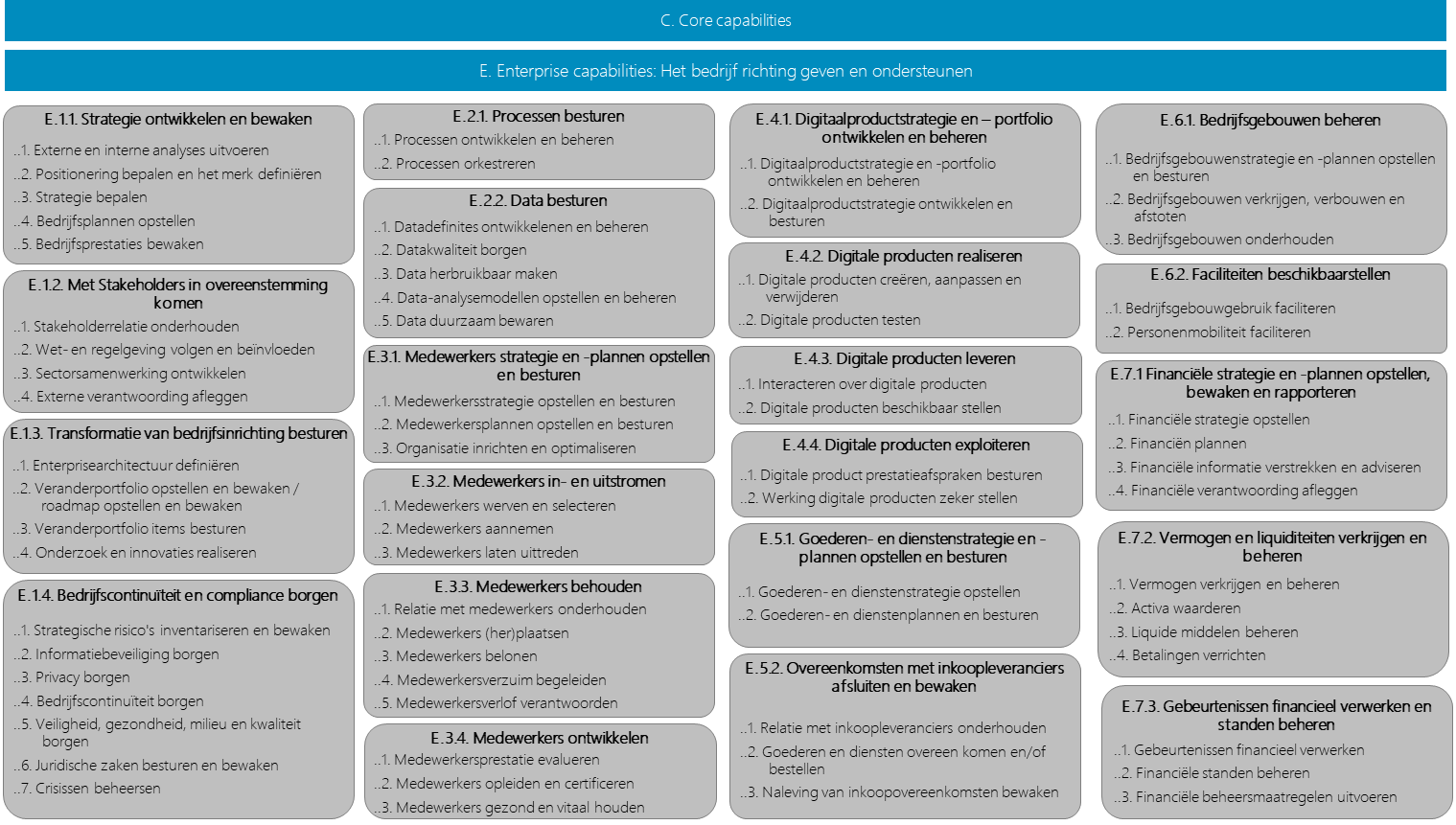 E.2.2. Data besturen
E.4.2. Digitale producten realiseren
E.6.2. Faciliteiten beschikbaarstellen
E.1.2. Met Stakeholders in overeenstemming komen
E.3.1. Medewerkers strategie en -plannen opstellen en besturen
E.4.3. Digitale producten leveren
E.7.1 Financiële strategie en -plannen opstellen, bewaken en rapporteren
E.1.3. Transformatie van bedrijfsinrichting besturen
E.4.4. Digitale producten exploiteren
E.3.2. Medewerkers in- en uitstromen
E.7.2. Vermogen en liquiditeiten verkrijgen en beheren
E.5.1. Goederen- en dienstenstrategie en -plannen opstellen en besturen
E.3.3. Medewerkers behouden
E.1.4. Bedrijfscontinuïteit en compliance borgen
E.5.2. Overeenkomsten met inkoopleveranciers afsluiten en bewaken
E.7.3. Gebeurtenissen financieel verwerken en standen beheren
E.3.4. Medewerkers ontwikkelen
8
Externe (primaire) waardestromen (1/3)
Een drietal waardegroepen als basis voor waardestromen
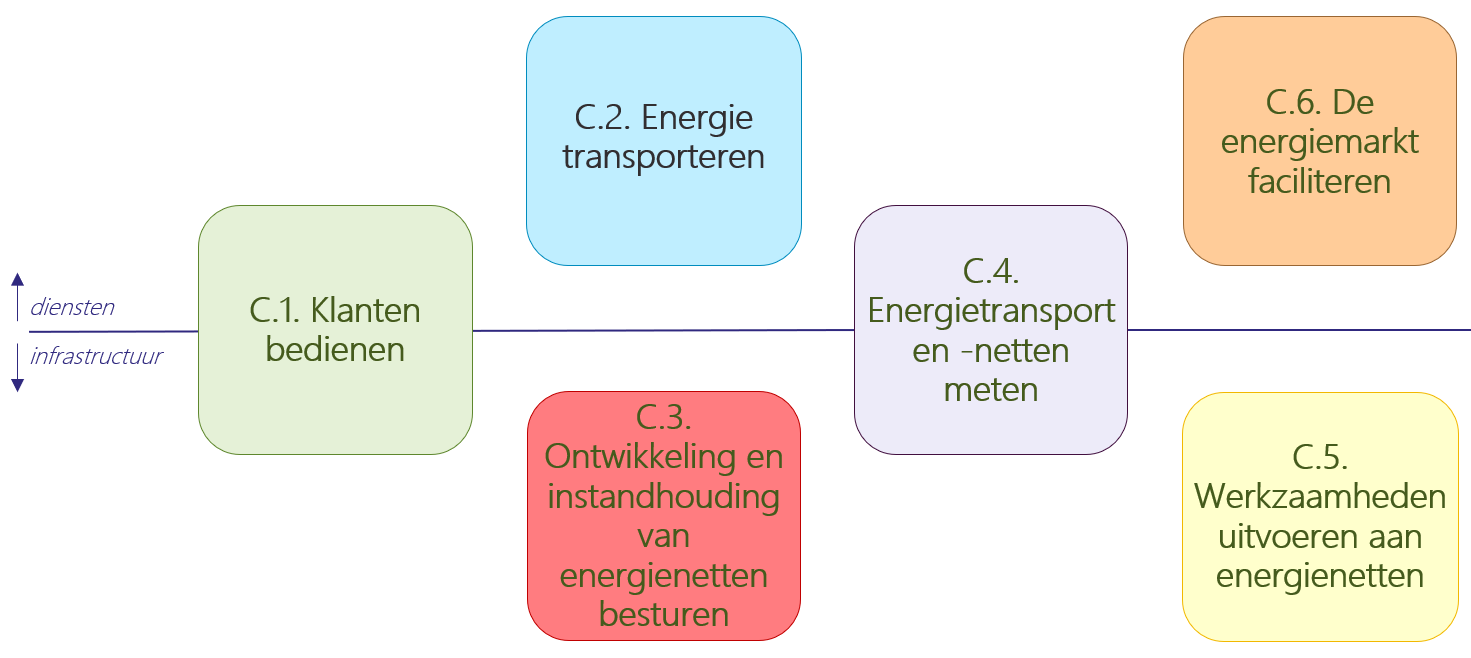 Binnen infrastructuur bedrijven, wat de netbeheerders zijn, wordt onderscheid gemaakt tussen de infrastructuur (voor netbeheerders de energienetten) en de met de infrastructuur geleverde diensten (voor netbeheerders het energietransport). De capabilities zijn hier ook aan te relateren (zie overzicht hiernaast).
Zowel over de infrastructuur als over de diensten wordt data opgeslagen die meerwaarde heeft voor derden.

Vanuit dit onderscheid komen we tot de volgende drie waardegroepen:






Op de volgende sheet staan de bijbehorende waardestromen.
Onderscheid tussen infrastructuur en dienst (energietransport)
9
Externe (primaire) waardestromen (2/3)
Waardestromen, Producten en Markten
Waardestroom

Contracteren, aan- en afsluiten van gebruikers
Reconstrueren van energienetten
Netgedreven aanpassen van energienetten
Instandhouden van energienetten (onderhoud)
Instandhouden van energienetten (storingsherstel)

Managen van beschikbare energienetcapaciteit (toekomst)
Transporteren van energie (nu)
Toewijzen van energie-uitwisseling

Beschikbaar stellen van netbeheerdata
Product

Aansluiting
Reconstructie energienet
Toekomstbestendig energienet
Betrouwbaar energienet
Betrouwbaar energienet

Transportcapaciteit
Afgeleverde energie
Toegewezen energie-uitwisseling

Netbeheerdata
Markt
Klant
Klant
Overheid, Klant
Maatschappij
Maatschappij, Klant
Maatschappij, Klant
Maatschappij
Maatschappij
Klant
Marktpartij

Marktpartij, Maatschappij
Transportgereed energienet
P.A.
P.B.
P.C.
P.D.1
P.D.2
Energietransport
P.E.
P.F.
P.G.
Data over energienet en -transport
P.H.
10
[Speaker Notes: Waardestromen]
Externe (primaire) waardestromen (3/3)
Maatschappij
Toelichting samenhang waardestromen
Klanten
Marktpartijen
Transportgereed energienet
Value stream ‘Netgedreven aanpassen van energienetten’ leidt tot Toekomstbestendige energienetten voor zowel klanten als markpartijen waarmee transportfunctionaliteit en transportcapaciteit wordt gerealiseerd voor het transporteren van energie en aansluitcapaciteit voor ‘Contracteren, aan- en afsluiten van gebruikers’.
Value stream ‘Reconstrueren van energienetten’ leidt tot reconstructie van energienetten voor overheden en grootzakelijke klanten opdat de ligging van de energienetten past in de omgeving en het transporteren van energie voortgang kan vinden.
Value stream ‘Instandhouden van energienetten’ omvat het preventief onderhouden van de energienetten en het oplossen van storingen (alarmgedreven en klantgedreven) en leidt tot betrouwbare netten waarmee de afgesproken kwaliteit wordt geborgd/hersteld voor het transporteren van energie. 
Energietransport
Value stream ‘Managen van beschikbare energienetcapaciteit’ betreft het managen van de met de ‘Netgedreven aanpassen energienetten’ beschikbaar gemaakte energienetcapaciteit en via flex afspraken verkregen flex capaciteit en leidt tot ‘Transportcapaciteit’ voor het transporteren van energie.
Value stream ‘Transporteren van energie’ leidt tot energie voor de klanten waarna ‘Toewijzen van energie-uitwisseling’ (alloceren en reconciliëren) zorgt voor de basis voor de financiële verrekening.
Data
Value stream ‘Beschikbaarstellen van netbeheerdata’ betreft het realiseren van dataproducten voor de maatschappij en marktpartijen uit data die bij de andere value streams is ontstaan opdat de energietransitie maximaal wordt ondersteund.
Beschikbaar
 stellen van
netbeheerdata
Toewijzen van
energie-uitwisseling
Transporteren
van
energie
Managen van beschikbare energienet capaciteit
Energietransport & Data
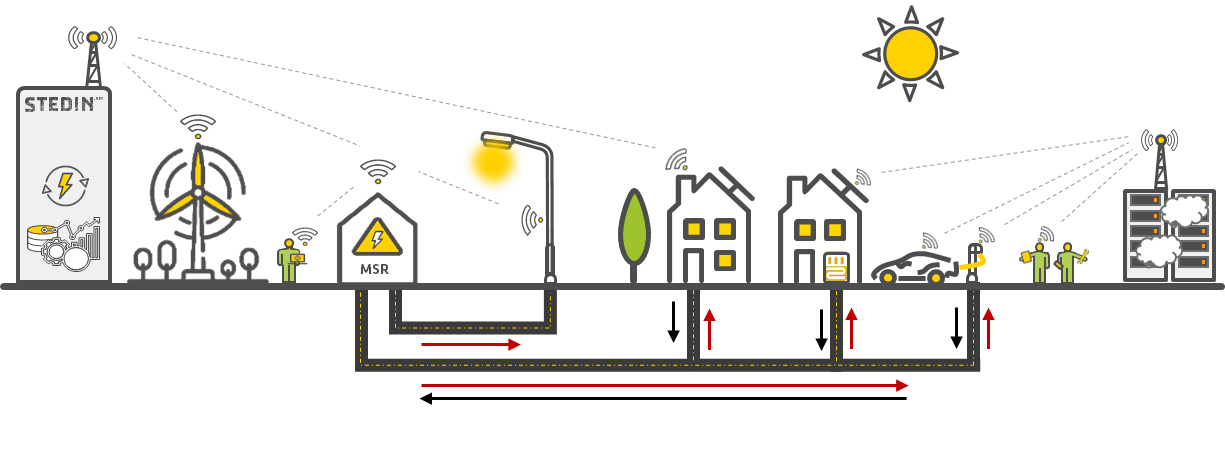 Energienetten
Contracteren, aan- en afsluiten van gebruikers
Netgedreven 
  aanpassen van
energienetten
Reconstrueren
van
energienetten
Instandhouden
van
energienetten
11
Interne (secundaire) waardestromen
Waardestromen en Producten
Waardestroom
Bepalen en bewaken strategie en plannen
Veranderen bedrijfsinrichting 
Borgen bedrijfscontinuïteit en compliance
Beschikbaar maken en houden van inzetbare medewerkers
Leveren van informatie
Beschikbaar maken en stellen goederen en diensten
Beschikbaar maken en stellen financiële assets en informatie
Product
Bedrijfsrichting 
Bedrijfsinrichting
Compliant organisatie
Inzetbare medewerkers (incl. fysieke en digitale werkplek)
Uitgevoerd proces en/of beschikbare data
Beschikbare goederen en diensten
Beschikbare financiële assets en informatie
I.A.
I.B.
I.C.
I.D.
I.E.
I.F.
I.G.
12
[Speaker Notes: Waardestromen]
Business capabilities per waardestroom
P.A. Contracteren, aan- en afsluiten gebruikers
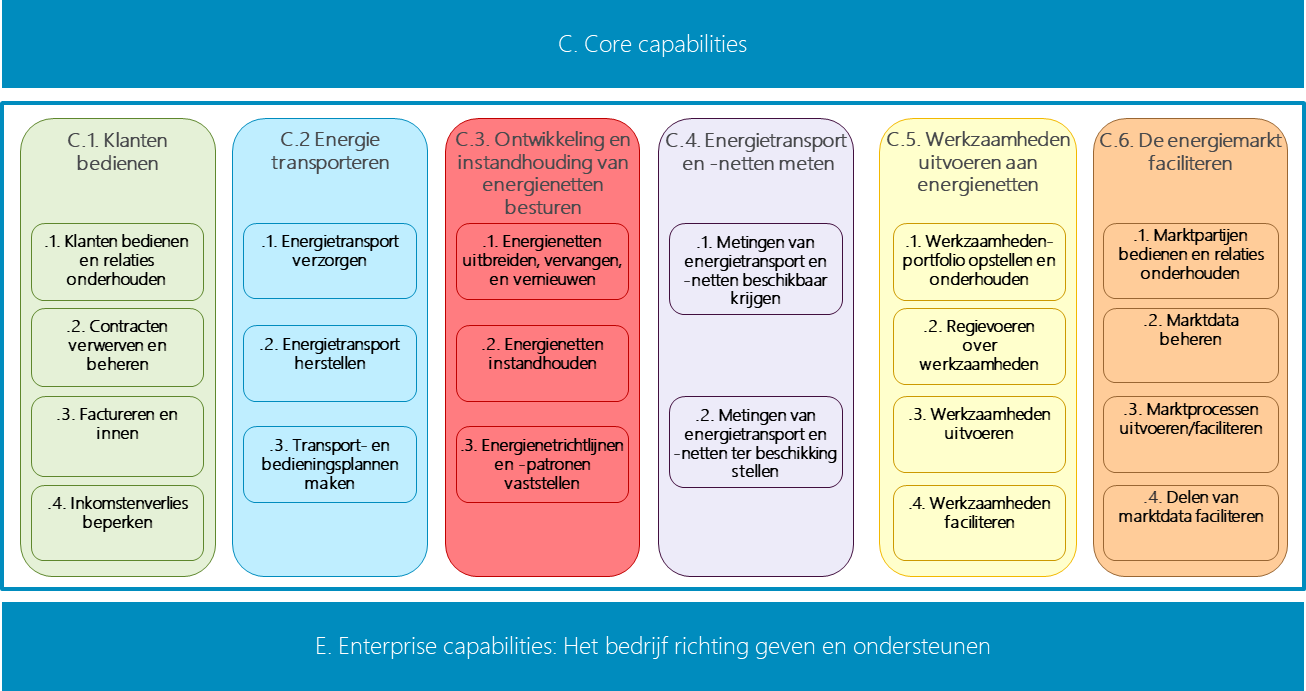 3
4
1
7
5
2
5
8
7
6
9
1
8
6
5
10
Business capabilities per waardestroom
P.A. Contracteren, aan- en afsluiten gebruikers
. 1. Klanten bedienen en relaties onderhouden
7
8
9
10
.1. Marktpartijen bedienen en relaties onderhouden
.3. Marktprocessen uitvoeren/faciliteren
.2. Marktdata beheren
.4. Delen van marktdata faciliteren
1
1
.3. Energienet richtlijnen en patronen vaststellen
. .2. Contracten verwerven en beheren
2
.1. Werkzaamheden-portfolio opstellen en onderhouden
.1. Energienetten uitbreiden, vervangen, en vernieuwen
.3. Werkzaamheden uitvoeren
.2. Regievoeren over werkzaamheden
6
6
6
3
4
5
5
5
.4. Werkzaamheden faciliteren
.1. Energietransport verzorgen
.3. Transport- en bedieningsplannen maken
8
7
.4. Inkomstenverlies beperken
.3. Factureren en innen
14
Business capabilities per waardestroom
P.B. Reconstrueren van energienetten
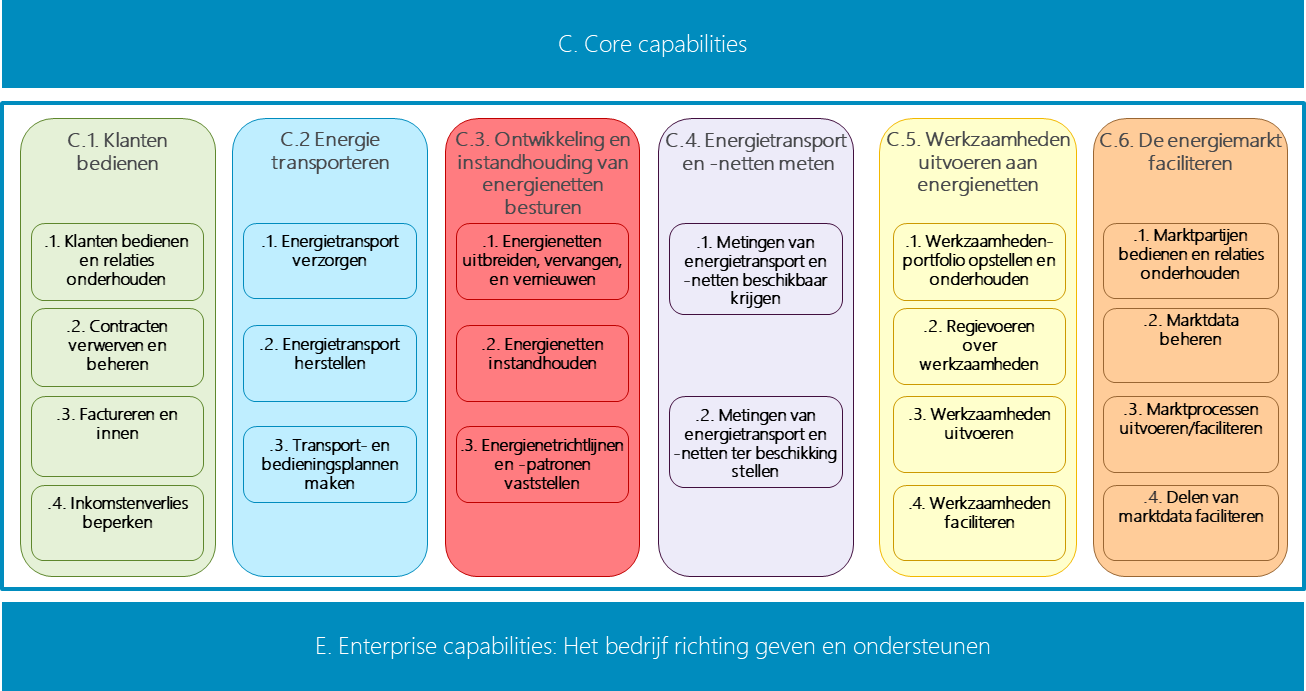 3
4
1
5
2
5
7
6
5
1
6
Business capabilities per waardestroom
P.B. Reconstrueren van energienetten
.1. Klanten bedienen en relaties onderhouden
1
1
.3. Energienet richtlijnen en patronen vaststellen
.2. Contracten verwerven en beheren
2
.1. Werkzaamheden-portfolio opstellen en onderhouden
.1. Energienetten uitbreiden, vervangen, en vernieuwen
.3. Werkzaamheden uitvoeren
.2. Regievoeren over werkzaamheden
6
6
5
5
3
4
6
5
.1. Energietransport verzorgen
.4. Werkzaamheden faciliteren
.3. Transport- en bedieningsplannen maken
7
.3. Factureren en innen
16
Business capabilities per waardestroom
P.C. Netgedreven aanpassen energienetten
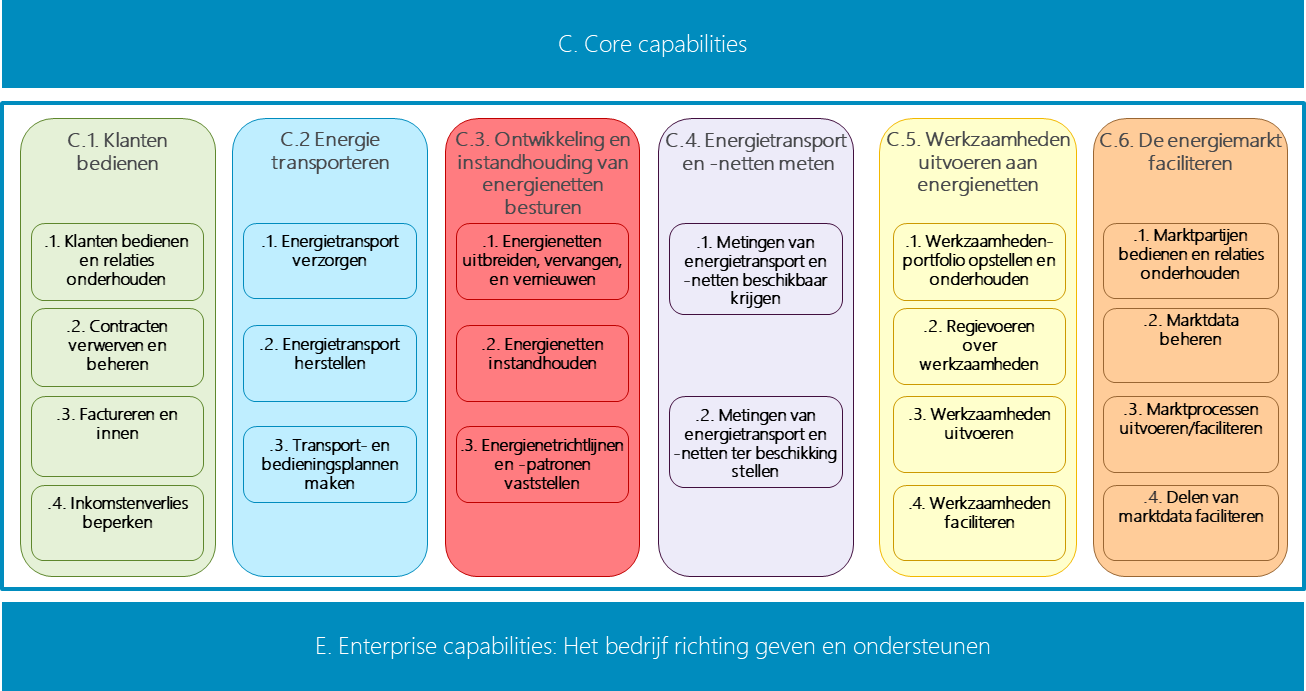 Flexpotentie
1
3
2
In besturing nemen
Gepland werkcommunieren
4
6
4
5
4
1
5
Business capabilities per waardestroom
P.C. Netgedreven aanpassen energienetten
.1. Klanten bedienen en relaties onderhouden
6
1
1
1
.3. Energienet richtlijnen en patronen vaststellen
.1. Werkzaamheden-portfolio opstellen en onderhouden
.1. Energienetten uitbreiden, vervangen, en vernieuwen
.3. Werkzaamheden uitvoeren
.2. Regievoeren over werkzaamheden
5
5
5
3
4
4
4
4
2
.1. Energietransport verzorgen
.3. Transport- en bedieningsplannen maken
.4. Werkzaamheden faciliteren
18
Business capabilities per waardestroom
P.D. Instandhouden van energienetten - Onderhoud
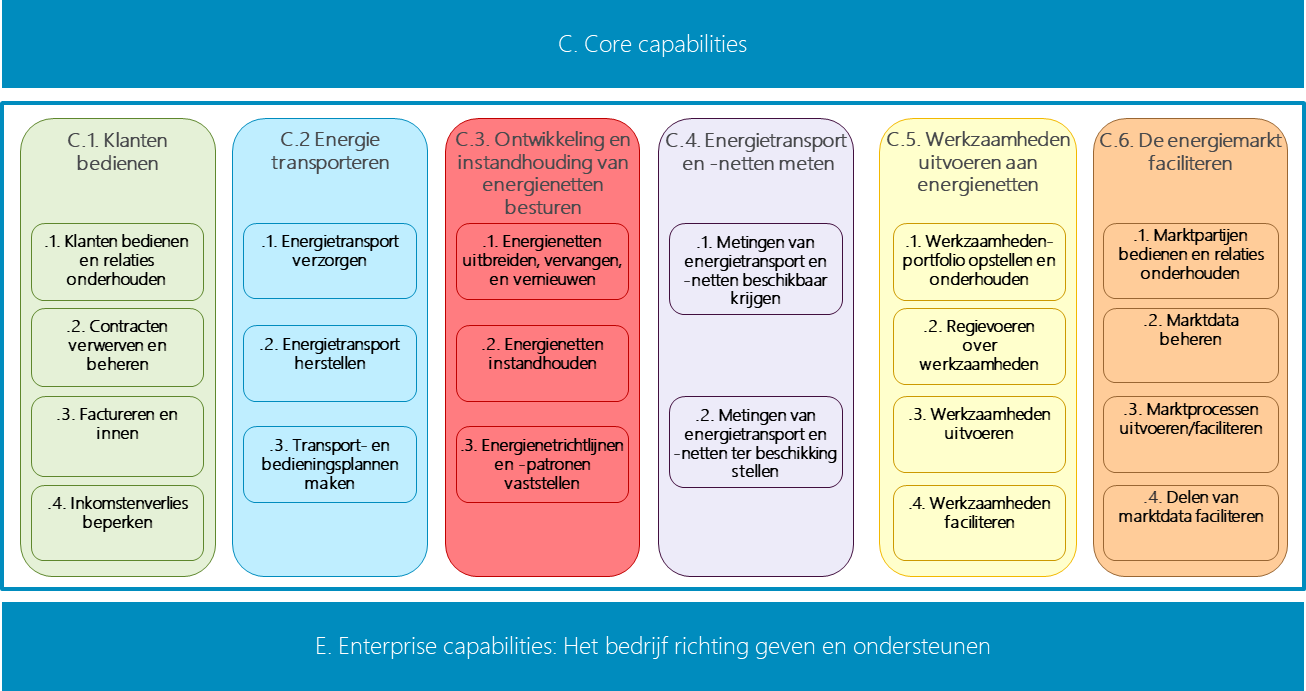 7
3
2
Gepland werkcommunieren
1
7
4
4
1
6
1
4
6
7
Business capabilities per waardestroom
P.D. Instandhouden van energienetten - Onderhoud
7
.1. Klanten bedienen en relaties onderhouden
.3. Energienet richtlijnen en patronen vaststellen
1
1
1
.2. Energienetten instandhouden
.1. Energienetten uitbreiden, vervangen, en vernieuwen
.1. Werkzaamheden-portfolio opstellen en onderhouden
.3. Werkzaamheden uitvoeren
.2. Regievoeren over werkzaamheden
2
6
7
7
4
3
5
5
5
.1. Energietransport verzorgen
.3. Transport en bedieningsplannen maken
.4. Werkzaamheden faciliteren
.4. Inkomstenverlies beperken
7
.1. Metingen van energietransport en -netten beschikbaar krijgen
1
20
Business capabilities per waardestroom
P.D. Instandhouden van energienetten - Storingherstel
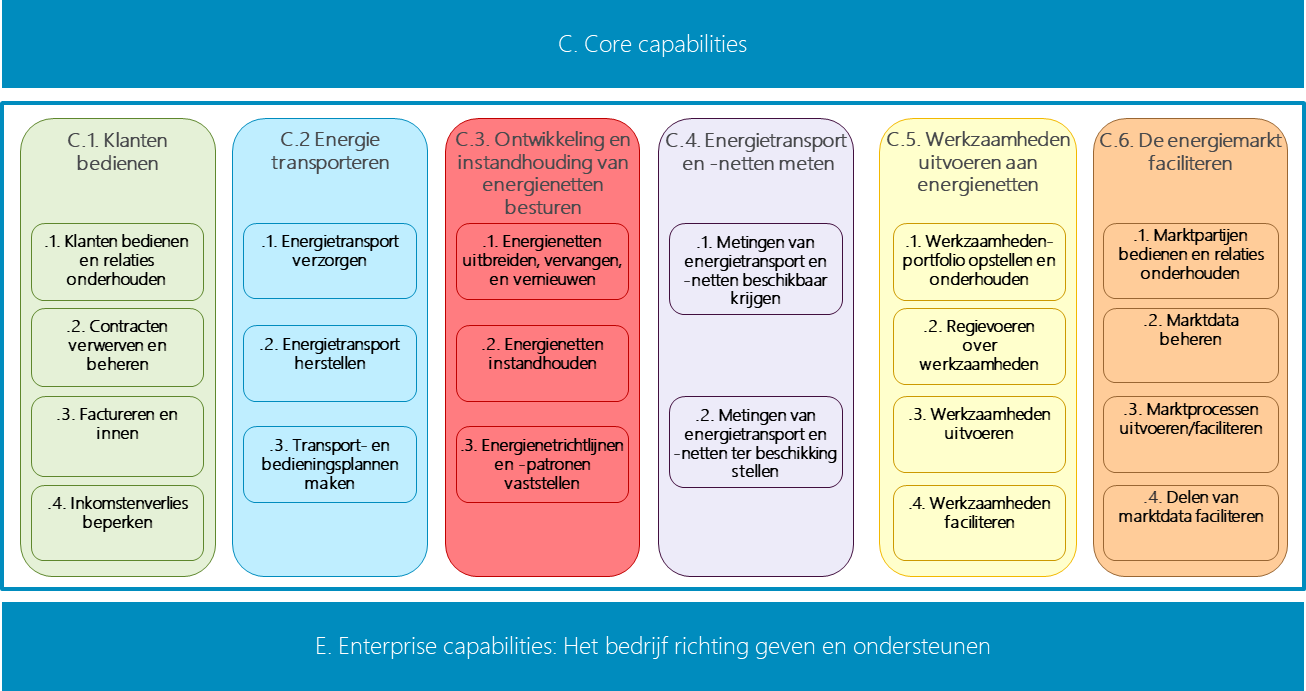 2
3
1
4
7
1
5
5
5
6
5
7
6
Business capabilities per waardestroom
P.D. Instandhouden van energienetten - Storing
7
.1. Klanten bedienen en relaties onderhouden
1
.1. Energienetten uitbreiden, vervangen, en vernieuwen
.1. Werkzaamheden-portfolio opstellen en onderhouden
.3. Werkzaamheden uitvoeren
.2. Regievoeren over werkzaamheden
6
6
6
7
7
6
5
2
3
4
.1. Energietransport verzorgen
.3. Transport- en bedieningsplannen maken
.2. Energietransport herstellen
.2. Energienetten instandhouden
.4. Werkzaamheden faciliteren
7
.3. Factureren en innen
.1. Metingen van energietransport en -netten beschikbaar krijgen
1
22
Business capabilities per waardestroom
P.E. Managen van beschikbare energienetcapaciteit
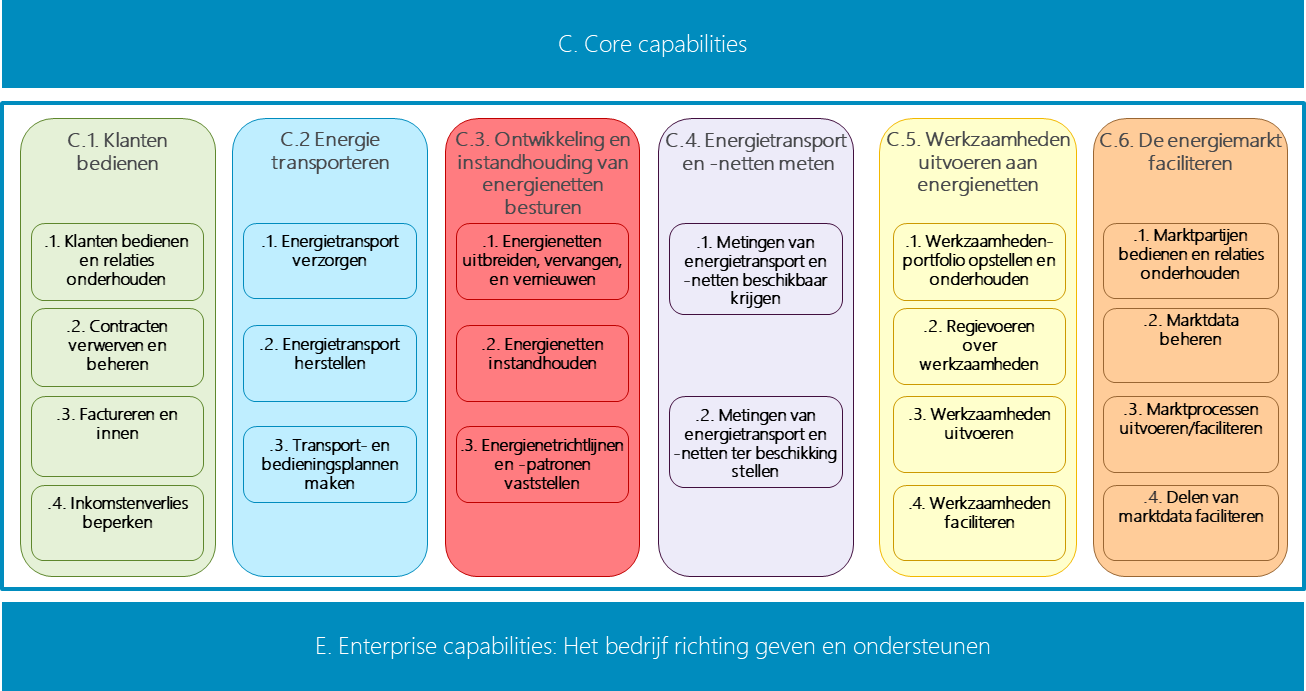 3
4
1
1
2
2
3
4
6
5
Business capabilities per waardestroom
P.E. Managen van beschikbare energienetcapaciteit
.1. Klanten bedienen en relaties onderhouden
1
2
. .3. Marktprocessen uitvoeren/faciliteren
.2. Marktdata beheren
.1. Marktpartijen bedienen en relaties onderhouden
1
1
.3. Energienet richtlijnen en patronen vaststellen
4
.2. Contracten verwerven en beheren
2
.1. Energietransport verzorgen
.3. Transport- en bedieningsplannen maken
3
3
3
5
.2. Metingen van energietransport en -netten ter beschikking stellen
6
.3. Factureren en innen
.1. Metingen van energietransport en -netten beschikbaar krijgen
4
24
Business capabilities per waardestroom
P.F. Transporteren van energie
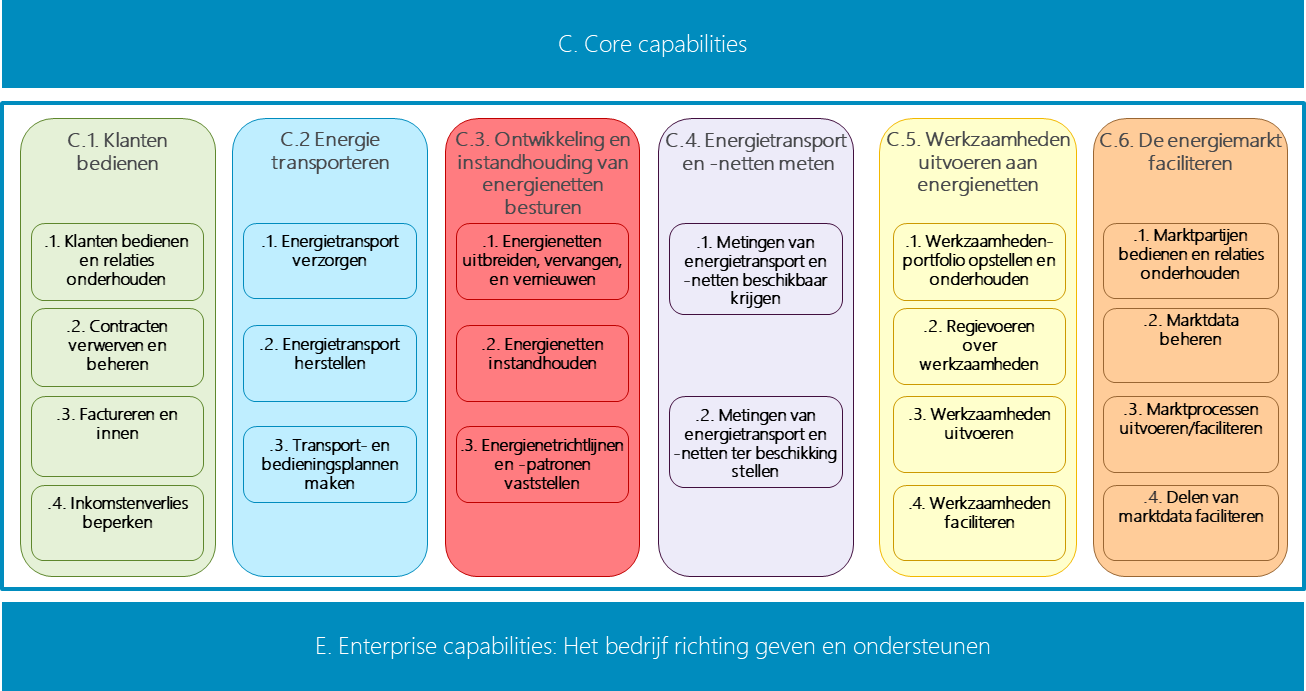 3
5
3
2
6
1
5
4
2
1
6
Business capabilities per waardestroom
P.F. Transporteren van energie
.1. Klanten bedienen en relaties onderhouden
3
.2. Marktdata beheren
.1. Marktpartijen bedienen en relaties onderhouden
.3. Energienet richtlijnen en patronen vaststellen
.2. Contracten verwerven en beheren
6
5
1
.1. Energietransport verzorgen
.3. Transport- en bedieningsplannen maken
2
4
.4. Inkomstenverlies beperken
.2. Metingen van energietransport en -netten ter beschikking stellen
5
6
.3. Factureren en innen
.1. Metingen van energietransport en -netten beschikbaar krijgen
3
26
Business capabilities per waardestroom
P.G. Toewijzen van energiestromen
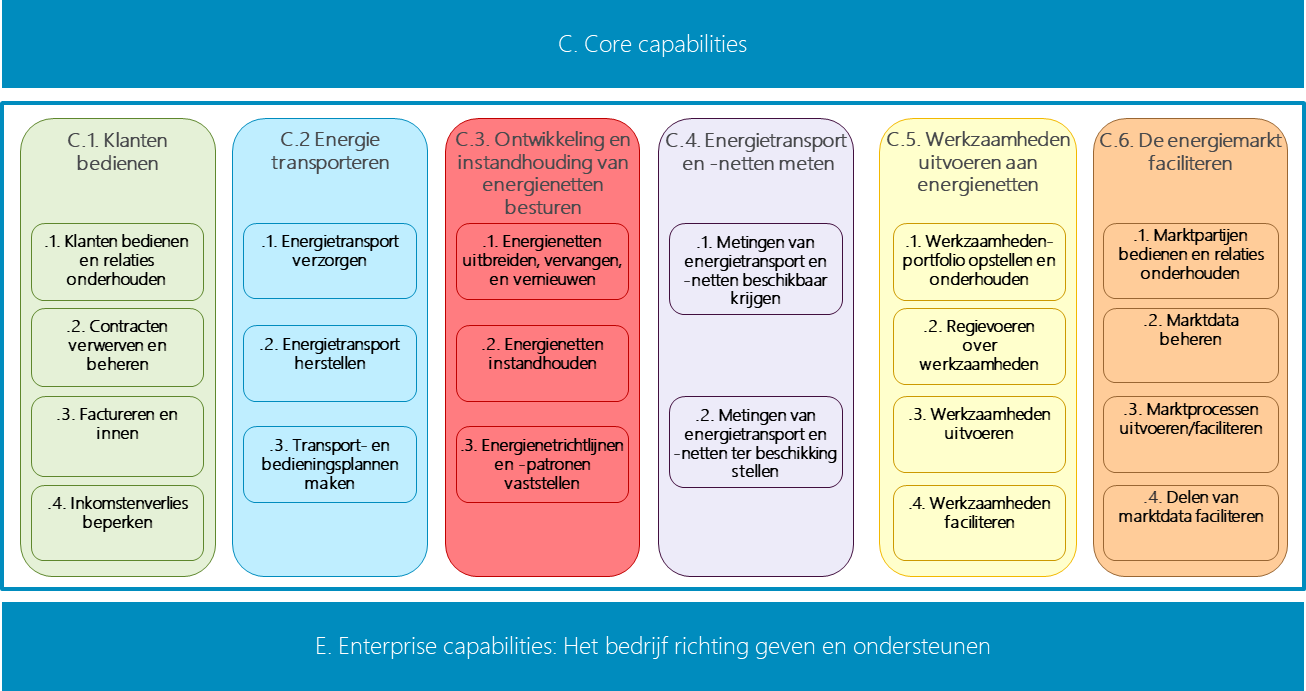 1
3
2
5
4
5
6
Business capabilities per waardestroom
P.G. Toewijzen van energiestromen
1
2
.2. Marktdata beheren
.1. Marktpartijen bedienen en relaties onderhouden
.3. Marktprocessen uitvoeren/faciliteren
.4. Delen van marktdata faciliteren
6
5
4
.2. Metingen van energietransport en -netten ter beschikking stellen
5
.1. Metingen van energietransport en -netten beschikbaar krijgen
.3. Factureren en innen
3
28
Business capabilities per waardestroom
P.H. Beschikbaarstellen van netbeheerdata
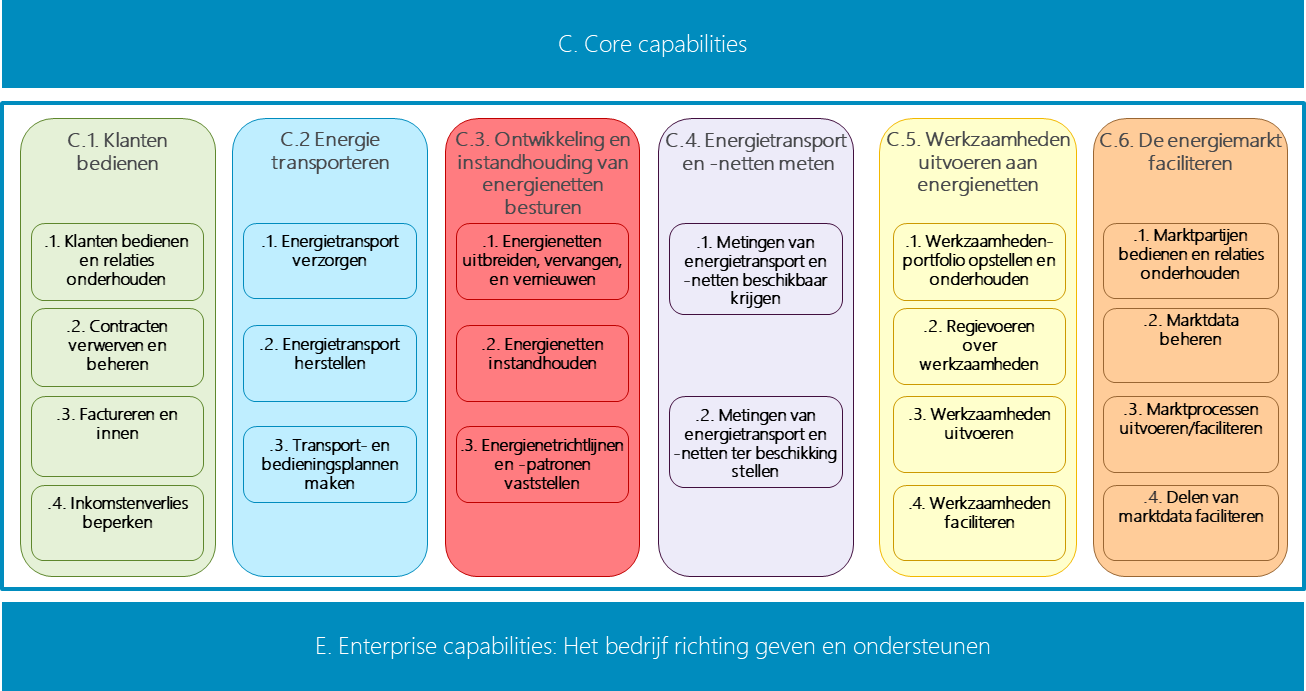 4
4
4
4
4
4
4
1
4
4
2
3
4
4
Business capabilities per waardestroom
P.H. Beschikbaarstellen van netbeheerdata
.1. Klanten bedienen en relaties onderhouden
4
4
4
3
4
.2. Marktdata beheren
.1. Marktpartijen bedienen en relaties onderhouden
.3. Marktprocessen uitvoeren/faciliteren
.4. Delen van marktdata faciliteren
.2. Contracten verwerven en beheren
1
.1. Energienetten uitbreiden, vervangen, en vernieuwen
4
.1. Energietransport verzorgen
.2. Energietransport herstellen
.2. Energienetten instandhouden
4
4
4
.4. Inkomstenverlies beperken
4
.2. Metingen van energietransport en -netten ter beschikking stellen
2
.3. Factureren en innen
4
30
Core capabilities per primaire waardestroom
Totaaloverzicht
1
2
7
.1. Klanten bedienen en relaties onderhouden
1
2
6
7
8
9
10
3
4
1
4
3
4
1
1
4
.2. Marktdata beheren
.1. Marktpartijen bedienen en relaties onderhouden
1
.3. Marktprocessen uitvoeren/faciliteren
1
1
.4. Delen van marktdata faciliteren
1
.3. Energienet richtlijnen en patronen vaststellen
4
1
5
.2. Contracten verwerven en beheren
6
5
1
6
Station
Voorbereiding en planning
1
2
2
2
Station
Uitvoering
.2. Energienetten instandhouden
Station
Storingen
.1. Werkzaamheden-portfolio opstellen en onderhouden
.1. Energienetten uitbreiden, vervangen, en vernieuwen
.3. Werkzaamheden uitvoeren
.2. Regievoeren over werkzaamheden
4
6
6
6
3
4
5
5
5
3
4
6
5
5
4
3
4
2
8
6
7
5
6
4
3
2
.1. Energietransport  besturen
.3. Transport- en bedieningsplannen maken
.2. Energietransport herstellen
.2. Energienetten instandhouden
.4. Werkzaamheden faciliteren
4
4
4
3
3
2
2
7
5
7
8
4
7
.4. Inkomstenverlies beperken
4
7
6
4
.2. Metingen van energietransport en -netten ter beschikking stellen
2
5
6
5
.1. Metingen van energietransport en -netten beschikbaar krijgen
4
.3. Factureren en innen
3
1
4
3
31
Waardestromen
Contracteren, aan- en afsluiten van gebruikers
Reconstrueren van energienetten
Netgedreven aanpassen van energienetten
Instandhouden van energienetten (onderhoud+storingherstel)
Managen van beschikbare energienetcapaciteit (toekomst)
Transporteren van energie (nu)
Toewijzen van energie-uitwisseling
Beschikbaar stellen van netbeheerdata
Interne (secundaire) waardestromen
Waardestromen en Producten
Waardestroom
Bepalen en bewaken strategie en plannen
Veranderen bedrijfsinrichting 
Borgen bedrijfscontinuïteit en compliance
Beschikbaar maken en houden van inzetbare medewerkers
Leveren van informatie
Beschikbaar maken en stellen goederen en diensten
Beschikbaar maken en stellen financiële assets en informatie
Product
Business Strategie, Business Plan en Rapportage 
Bedrijfsinrichting
Compliant organisatie
Inzetbare medewerkers (incl. fysieke en digitale werkplek)
Uitgevoerd proces en/of beschikbare data
Beschikbare goederen en diensten
Beschikbare financiële assets en informatie
I.A.
I.B.
I.C.
I.D.
I.E.
I.F.
I.G.
32
[Speaker Notes: Waardestromen]
Interne waardestroom
I.A.Bepalen en bewaken strategie en plannen
1
C.1.2 Producten en diensten ontwikkelen en beheren
C.3.3 Energienet richtlijnen en patronen vaststellen
2
3
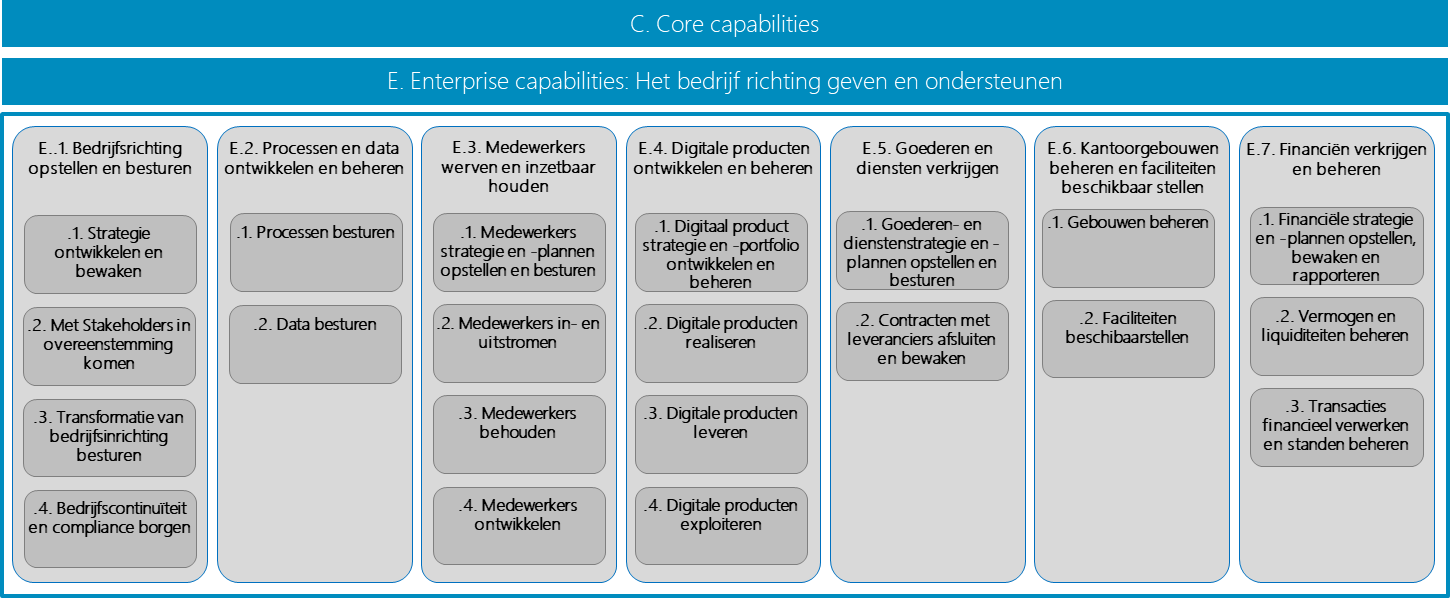 2
2
2
2
2
1
E.3.1. Medewerkers strategie en -plannen opstellen en besturen
E.6.1. Gebouwen beheren
E.7.1. Financiële strategie en -plannen opstellen, bewaken en rapporteren
E.4.1. Digitaal product strategie en -portfolio ontwikkelen en beheren
E.5.1. Goederen- en dienstenstrategie en -plannen opstellen en besturen
E.1.1. Strategie ontwikkelen en bewaken
E.1.2. Met Stakeholders in overeenstemming komen
1
E.1.4. Bedrijfscontinuïteit en compliance borgen
3
Interne waardestroom
I.A. Bepalen en bewaken strategie en plannen
1
C.1.2 Producten en diensten ontwikkelen en beheren
C.3.3 Energienet richtlijnen en patronen vaststellen
2
3
E.6.1. Gebouwen beheren
E.7.1. Financiële strategie en -plannen opstellen, bewaken en rapporteren
2
2
2
2
2
2
E.1.1. Strategie ontwikkelen en bewaken
E.4.1. Digitaal product strategie en -portfolio ontwikkelen en beheren
E.5.1. Goederen- en dienstenstrategie en -plannen opstellen en besturen
E.3.1. Medewerkers strategie en -plannen opstellen en besturen
1
1
E.1.2. Met Stakeholders in overeenstemming komen
1
E.1.4. Bedrijfscontinuïteit en compliance borgen
3
Interne waardestroom
I.B. Veranderen bedrijfsinrichting
1
C.1.2 Producten en diensten ontwikkelen en beheren
C.3.3 Energienetrichtlijnen en -patronen vaststellen
2
1
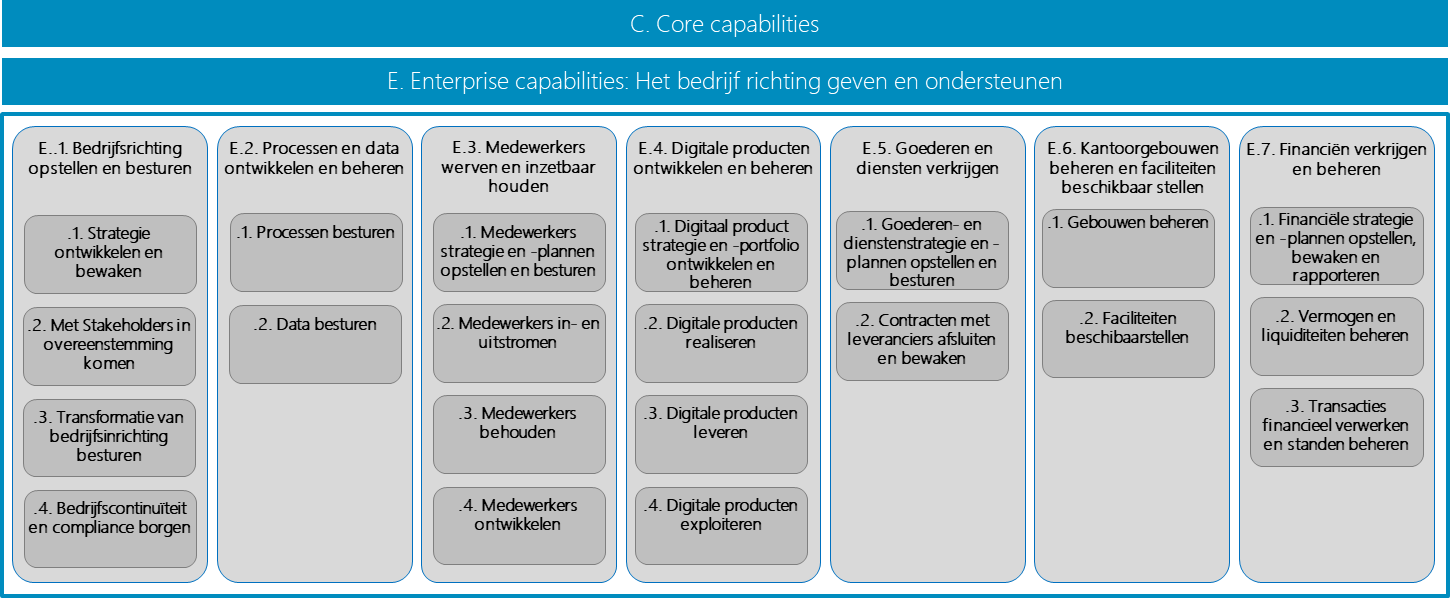 2
2
2
2
2
2
E.7.1. Financiële strategie en -plannen opstellen, bewaken en rapporteren
E.6.1. Gebouwen beheren
E.7.1. Financiële strategie en -plannen opstellen, bewaken en rapporteren
E.5.1. Goederen- en dienstenstrategie en -plannen opstellen en besturen
E.6.1. Gebouwen beheren
E.3.1. Medewerkers strategie en -plannen opstellen en besturen
E.4.1. Digitaal product strategie en -portfolio ontwikkelen en beheren
E.2.1. Processen besturen
E.5.1. Goederen- en dienstenstrategie en -plannen opstellen en besturen
E.3.1. Medewerkers strategie en -plannen opstellen en besturen
E.4.1. Digitaal product strategie en -portfolio ontwikkelen en beheren
E.1.1. Strategie ontwikkelen en bewaken
E.5.2. Contracten metinkoopleveranciers afsluiten en bewaken
E.4.2. Digitale producten realiseren
E.2.2. Data besturen
E.1.2. Met Stakeholders in overeenstemming komen
2
3
3
E.4.3. Digitale producten leveren
E.1.3. Transformatie van bedrijfsinrichting besturen
4
1
E.4.4. Digitale producten exploiteren
E.3.4. Medewerkers ontwikkelen
E.1.4. Bedrijfscontinuïteit en compliance borgen
3
5
Interne waardestroom
I.B. Veranderen bedrijfsinrichting
1
C.1.2 Producten en diensten ontwikkelen en beheren
C.3.3 Energienetrichtlijnen en -patronen vaststellen
2
1
E.5.2. Contracten met inkoopleveranciers afsluiten en bewaken
3
E.7.1. Financiële strategie en -plannen opstellen, bewaken en rapporteren
E.6.1. Gebouwen beheren
E.2.1. Processen besturen
2
2
2
2
3
4
5
2
2
2
2
2
E.4.2. Digitale producten realiseren
E.4.3. Digitale producten leveren
E.4.4. Digitale producten exploiteren
E.4.1. Digitaal product strategie en -portfolio ontwikkelen en beheren
E.3.1. Medewerkers strategie en -plannen opstellen en esturen
E.5.1. Goederen- en dienstenstrategie en -plannen opstellen en besturen
E.2.2. Data besturen
E.1.3. Transformatie van bedrijfsinrichting besturen
1
E.3.4. Medewerkers ontwikkelen
3
Interne waardestroom
I.C. Bedrijfscontinuïteit en compliance borgen
C.3.3 Energienet richtlijnen en patronen vaststellen
2
3
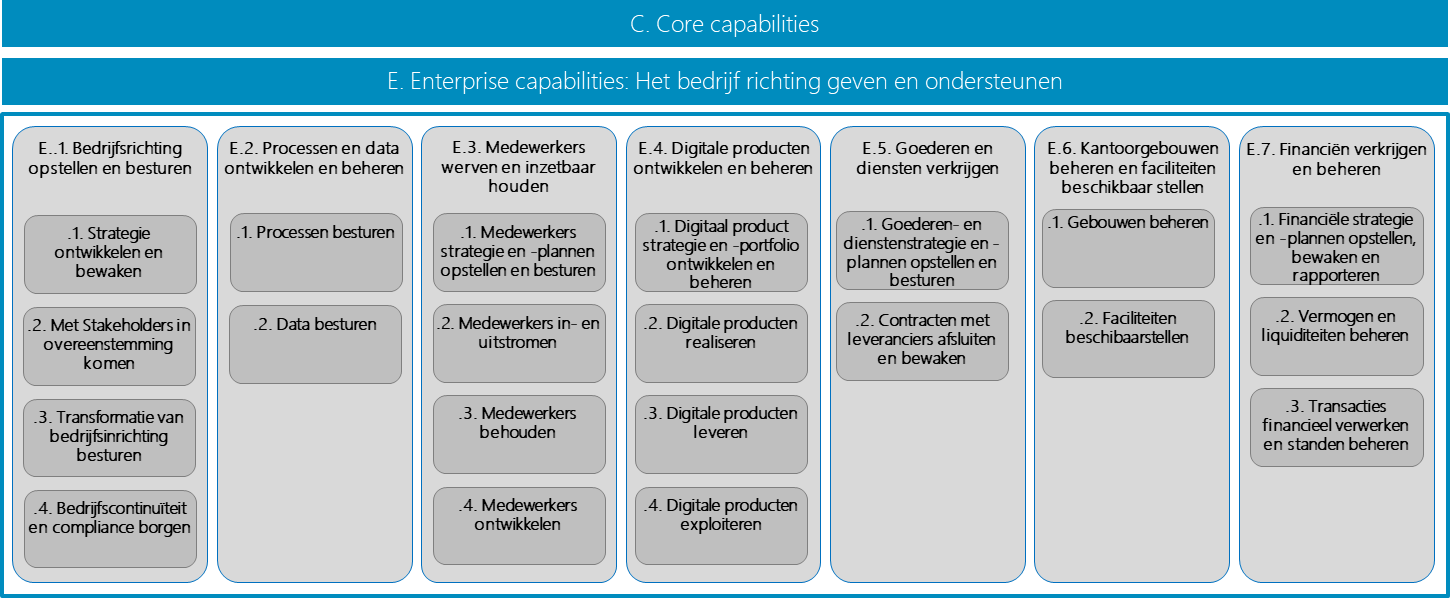 2
2
2
2
E.7.1. Financiële strategie en -plannen opstellen, bewaken en rapporteren
E.3.1. Medewerkers strategie en -plannen opstellen en esturen
E.4.1. Digitaal product strategie en -portfolio ontwikkelen en beheren
E.2.1. Processen besturen
E.2.2. Data besturen
2
E.1.4. Bedrijfscontinuïteit en compliance borgen
1
Interne waardestroom
I.C. Bedrijfscontinuïteit en compliance borgen
2
C.3.3 Energienetrichtlijnen en -patronen vaststellen
1
E.7.1. Financiële strategie en -plannen opstellen, bewaken en rapporteren
E.2.1. Processen besturen
2
2
2
2
2
2
2
E.4.1. Digitaal product strategie en -portfolio ontwikkelen en beheren
E.3.1. Medewerkers strategie en -plannen opstellen en esturen
E.2.2. Data besturen
E.1.4. Bedrijfscontinuïteit en compliance borgen
1
Interne waardestroom
I.D. Beschikbaar maken en houden van inzetbare medewerkers
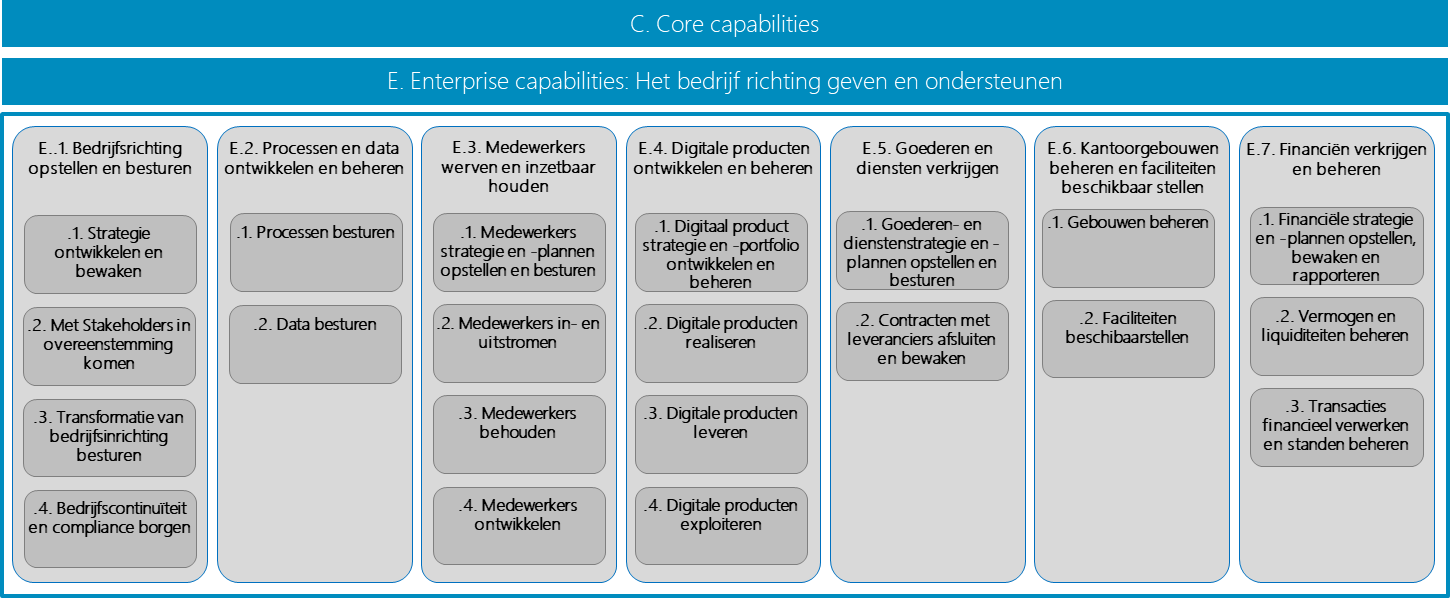 .1. Processen besturen
2
2
2
.2. Faciliteiten beschikbaarstellen
.2. Contracten met inkoopleveranciers afsluiten en bewaken
.3. Transacties financieel verwerken en standen beheren
.3. Medewerkers behouden
.3. Digitale producten leveren
2
1
2
.4. Medewerkers ontwikkelen
.4. Digitale producten exploiteren
2
3
Interne waardestroom
I.D. Beschikbaar maken en houden van inzetbare medewerkers
2
E.5.2. Contracten met inkoopleveranciers afsluiten en bewaken
E.7.3. Transacties financieel verwerken en standen beheren
E.2.1. Processen besturen
2
2
2
3
E.4.3. Digitale producten leveren
E.4.4. Digitale producten exploiteren
E.3.3. Medewerkers behouden
1
E.6.2. Faciliteiten beschikbaarstellen
2
E.3.4. Medewerkers ontwikkelen
2
Interne waardestroom
I.E. Leveren van informatie
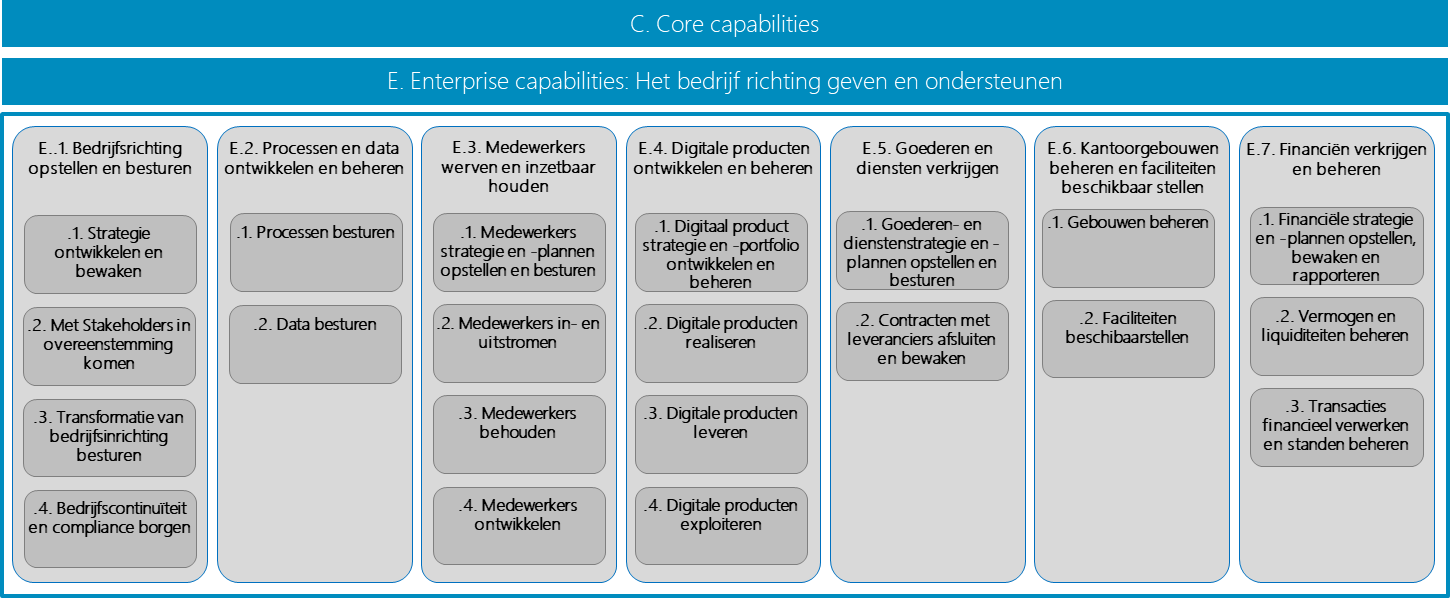 2
1
.1. Processen besturen
.1. Digitaal product strategie en -portfolio ontwikkelen en beheren
.2. Digitale producten realiseren
2
.3. Transacties financieel verwerken en standen beheren
.3. Digitale producten leveren
3
4
.4. Digitale producten exploiteren
4
Interne waardestroom
I.E. Leveren van informatie
E.7.3. Transacties financieel verwerken en standen beheren
4
E.4.2. Digitale producten realiseren
E.4.3. Digitale producten leveren
E.4.4. Digitale producten exploiteren
E.4.1. Digitaal product strategie en -portfolio ontwikkelen en beheren
E.2.2. Data besturen
3
4
2
2
1
Interne waardestroom
I.F. Beschikbaar maken en stellen goederen en diensten
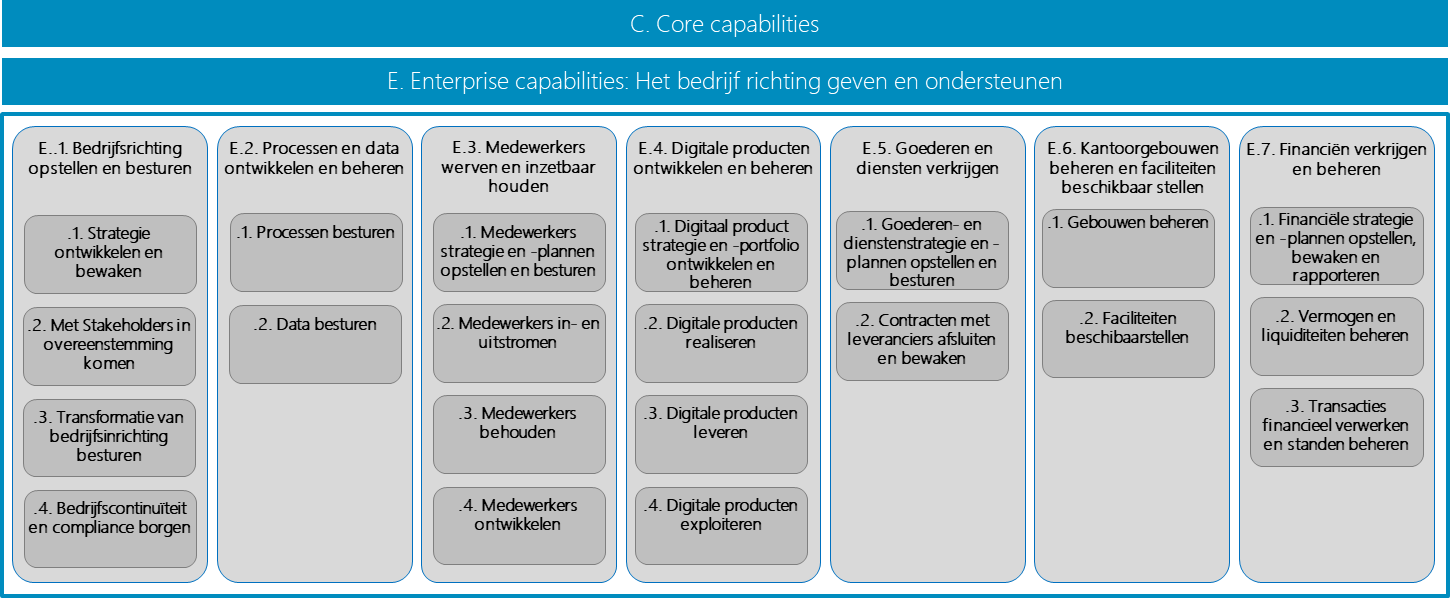 2
1
.1. Goederen- en dienstenstrategie en -plannen opstellen en besturen
.1. Processen besturen
.2. Contracten met inkoopleveranciers afsluiten en bewaken
2
.3. Transacties financieel verwerken en standen beheren
3
Interne waardestroom
I.F. Beschikbaar maken en stellen goederen en diensten
2
E.5.2. Contracten met inkoopleveranciers afsluiten en bewaken
E.7.3. Transacties financieel verwerken en standen beheren
E.2.1. Processen besturen
3
2
E.5.1. Goederen- en dienstenstrategie en -plannen opstellen en besturen
1
[Speaker Notes: Hier spelen ook de 'gele faciliterende' capabilities een rol (o.a. voorraadmgt en fysieke distributie). Wellicht onderdeel maken van deze waardestroom.]
Interne waardestroom
I.G. Beschikbaar maken en stellen financiële assets en informatie
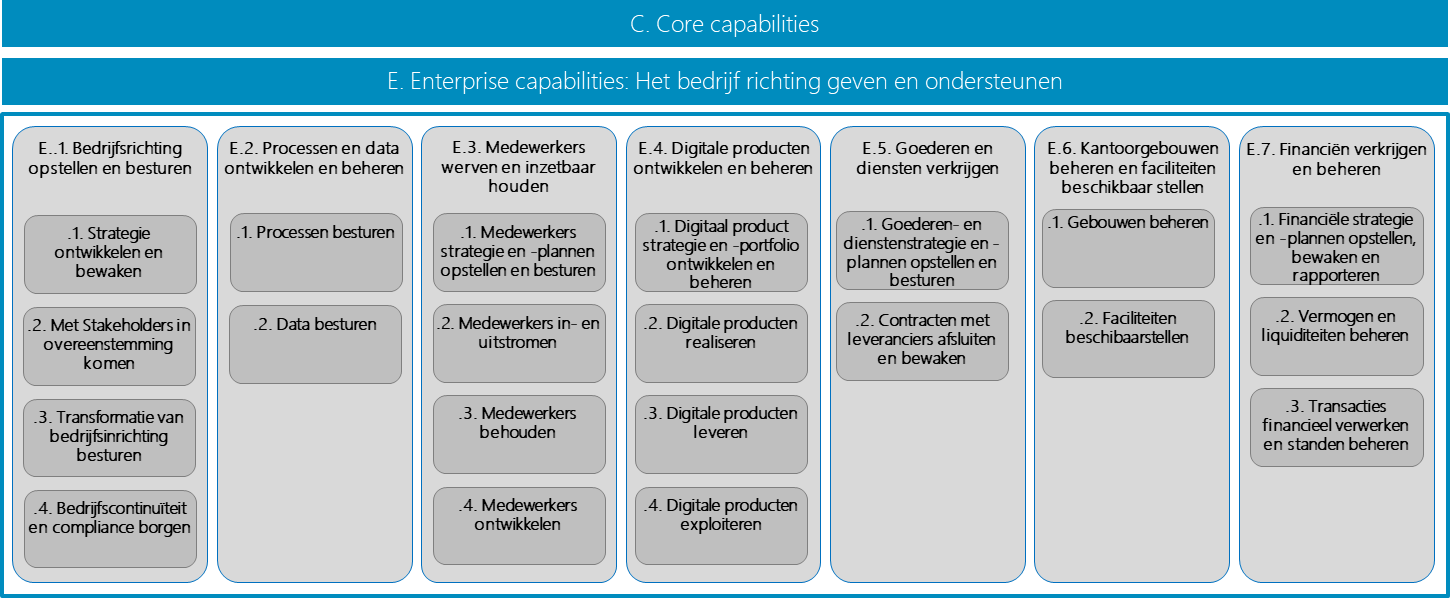 2
1
.1. Financiële strategie en -plannen opstellen, bewaken en rapporteren
.1. Processen besturen
.2. Vermogen en liquiditeiten beheren
2
.3. Transacties financieel verwerken en standen beheren
3
Interne waardestroom
I.G. Beschikbaar maken en stellen financiële assets en informatie
E.7.1. Financiële strategie en -plannen opstellen, bewaken en rapporteren
1
E.7.2. Vermogen en liquiditeiten beheren
2
E.7.3. Transacties financieel verwerken en standen beheren
2
3
E.2.1. Processen besturen
Enterprise capabilities per interne waardestroom
Totaal overzicht
C.1.2 Producten en diensten ontwikkelen en beheren
C.3.3 Energienet richtlijnen en patronen vaststellen
1
E.7.1. Financiële strategie en -plannen opstellen, bewaken en rapporteren
2
2
3
1
2
2
E.7.2. Vermogen en liquiditeiten verkrijgen en beheren
2
2
E.5.2. Contracten met inkoopleveranciers afsluiten en bewaken
E.7.3. Transacties financieel verwerken en standen beheren
3
2
3
E.7.1. Financiële strategie en -plannen opstellen, bewaken en rapporteren
E.6.1. Gebouwen beheren
E.2.1. Processen besturen
2
3
4
2
2
2
3
2
2
E.1.1. Strategie ontwikkelen en bewaken
2
2
3
4
5
2
E.4.2. Digitale producten realiseren
E.4.3. Digitale producten leveren
E.4.4. Digitale producten exploiteren
E.5.1. Goederen- en dienstenstrategie en -plannen opstellen en besturen
2
1
E.1.2. Met Stakeholders in overeenstemming komen
E.4.1. Digitaal product strategie en -portfolio ontwikkelen en beheren
E.3.1. Medewerkers strategie en -plannen opstellen en esturen
E.2.2. Data besturen
3
4
2
1
2
1
E.3.3. Medewerkers behouden
1
E.1.3. Transformatie van bedrijfsinrichting besturen
1
E.6.2. Faciliteiten beschikbaarstellen
2
E.3.4. Medewerkers ontwikkelen
2
3
E.1.4. Bedrijfscontinuïteit en compliance borgen
3
1
Waardestromen
Bepalen en bewaken strategie en plannen
Veranderen bedrijfsinrichting 
Bedrijfscontinuïteit en compliance borgen
Beschikbaar maken en houden van inzetbare medewerkers
Leveren van informatie
Beschikbaar maken en stellen goederen en diensten
Beschikbaar maken en stellen financiële assets en informatie
Bedrijfsobjecten
Core – Niveau 1
Klant
Energiemarkt
vrager op
realisatie van aansluitdienst aangeboden op
realisatie van transportdienst aangeboden op
Werk
Energienet
Energietransport
aan
via
van
van
Meting
Bedrijfsobjecten
Core – Alle niveaus
Klant
Energietransport
Energienet
Meting
Werk
Energiemarkt
Klant
Energietransport
Energienet
Meting
Werkportfolio
Marktpartij
Klant
Energietransport
Netcomponent
Meting
Werkportfolio
Marktpartij
Transportbehoefte
Bedieningssituatie
Netfunctie
Marktverzoek
Werkopdracht
Klantcontactmoment
Bedieningshandeling
Netcomponentconfiguratie
Energiemarkt
Werkopdracht
Klantaanvraag
Opregel- of afregelactie
Omgevingsanalyse
Marktovereenkomst
Klantverzoek
Netcomponentprestatie
Zakelijk recht of tracévergunning
Werkactiviteit
Aansluiting
Klantnotificatie
Functioneel ontwerp
Voorlopig of definitief ontwerp
Storing
Aansluiting
Klantervaring
Netberekening
Werkplan
Storing
Aansluitlocatie
Capaciteitsknelpunt
Medewerkerinzet
Klantovereenkomst
Installatie
Transportplanning
Netaanpassingsopdracht
Werkactiviteit
Klantofferte
Congestiegebied
Transportberekening
Investeringsplan
Klantovereenkomst
Werkmiddel
Bedieningsplan
Marktproces
Klantproduct
Netkwaliteit
Standaard werkproduct
Niet-beschikbaarheid
Marktprocesverzoek
Netcomponentconditie
Uitvoeringscapaciteit
Klantfactuur
Onderbreking
Energieprogramma of prognose
Kwaliteitsknelpunt
Materiaal
Klantfactuur
Energie-uitwisseling
Onderhouds- of inspectieplan
Werkmiddel
Opregel- of afregelbehoefte
Inkomstenverlies
Onderhouds- of inspectieopdracht
Goederenbeweging
Opregel- of afregelaanbod
Schadeverhaal
Graafbericht
Uitvoeringsvergunning
Storingscompensatie
Marktdataverstrekking
Netstrategie
Schadevergoeding
Toestemming van aangeslotene
Netstrategie
Contractloze situatie
Technische bedrijfsstandaard
Energiediefstal
Relaties zijn te lezen in natuurlijke taal door lidwoorden en een vervoeging van ‘(kan) zijn’ in te voegen. Bijvoorbeeld:
Een klantaanvraag is van een klant
Een klantofferte is op basis van een klantaanvraag
Enzovoort
Alleen de belangrijkste relaties zijn weergegeven.
Bedrijfsobjecten
Core – Niveau 3
Klant
van
van
aan
met
van
van
bij
voor
voor
door
door
Klantproduct
Klantaanvraag
Klantverzoek
Klantnotificatie
Klantcontactmoment
Transportbehoefte
Klantervaring
Schadeverhaal
Storingscompensatie
Schadevergoeding
Contractloze situatie
Energiediefstal
aanbieding van
op basis van
Klantofferte
Aansluitlocatie
Installatie
Opregel- of afregelaanbod
Congestiegebied
Marktovereenkomst
Marktprocesverzoek
Marktverzoek
achter
op
beperking van
van
van
met
aanvaarding van
op
Klantovereenkomst
Aansluiting
Marktpartij
afspraak over
actief op
op basis van
voor
op
toegewezen aan
Klantfactuur
Toestemming van aangeslotene
Energie-uitwisseling
Opregel- of afregelbehoefte
Opregel- of afregelactie
verhandeld op
gepland in
bepaald met
vanwege
oplossing van
op
Energiemarkt
Energieprogramma
of prognose
Meting
Transportprobleem
Energietransport
Bedieningssituatie
Netcomponentprestatie
Transportberekening
Onderbreking
van
op
via
van
op
op
gevolg van
realisatie van
Niet-beschikbaarheid
Netfunctie
van
gevolg van
gevolg van
op
ingezet op
voor
in gebied met
voor
in gebied met
Bedieningshandeling
Storing
Netcomponent
Netcomponentconfiguratie
Technische bedrijfsstandaard
Omgevingsanalyse
Zakelijk recht of tracévergunning
Graafbericht
Netberekening
aan
van
Primaire netcomponent
gepland in
Netcomponentconditie
gepland in
van
op
op
Secundaire netcomponent
Werkplan
Bedieningsplan
Netstrategie
Kwaliteitsknelpunt
Capaciteitsknelpunt
Tertiaire netcomponent
op basis van
conform
conform
oplossing voor
oplossing voor
Telecomcomponent
Voorlopig of definitief ontwerp
Onderhouds- of inspectieplan
Investeringsplan
Functioneel ontwerp
Materiaal
Werkmiddel
Uitvoeringscapaciteit
op basis van
voorzien in
van
uit
voor
van
voorzien in
voor realisatie van
Standaard werkproduct
Werkportfolio
Onderhouds- of inspectieopdracht
Netaanpassingsopdracht
Uitvoeringsvergunning
Goederenbeweging
Medewerkerinzet
voor
voor
voor
voor uitvoering van
voor uitvoering van
op basis van
voorzien in
op basis van
op basis van
Werkopdracht
Werkactiviteit
op basis van
Bedrijfsobjecten
Thema congestiemanagement
Klantovereenkomst
Marktovereenkomst
afspraak over
afspraak over
Opregel- of afregelaanbod
Dagelijkse dynamiek
ingezet door
op
Congestiegebied
Opregel- of afregelbehoefte
Opregel- of afregelactie
Aansluiting
vanwege
oplossing van
gevolg van niet tijdige mitigatie van
Capaciteitsknelpunt
Transportprobleem
op
geconstateerd in
op
geconstateerd in
oplossing voor
Functioneel ontwerp
Netberekening
Transport-berekening
op
op
voor realisatie van
realisatie van
in de standaard bedieningssituatie verbonden met
Netaanpassings-opdracht
Netfunctie
Bedrijfsobjecten
Thema storing en onderbreking
Klantnotificatie
Klantverzoek
Storings-compensatie
aankondiging van
over
op basis van
Onderbreking
Aansluiting
op
gevolg van
realisatie van
Niet-beschikbaarheid
Netfunctie
van
gevolg van
gevolg van
ingezet op
Bedieningshandeling
Storing
Netcomponent
aan
gepland in
gepland in
op basis van
definitief herstel na
voor
Bedieningsplan
Werkplan
Schadeverhaal
Onderhouds- of inspectieopdracht
voorbereiding van
voorbereiding van
op basis van
op basis van
Werkopdracht
Bedrijfsobjecten
Conceptueel model
Aansluiting
Klantovereenkomst
Aansluiting
EAN-code (ID)
marktsegment
gecontracteerde transportcapaciteit
afspraak over
1
0-1
1-n
deel van
0-n
toegekend aan
Overdrachtspunt
EAN-code (ID)
gewenste aansluitcapaciteit
Allocatiepunt
EAN-code (ID)
allocatiemethode
Aansluitlocatie
Energie-uitwisseling
op
op
realisatie van
Netfunctie
Bijlagen
A - Rationales
B - Release notes
Bijlage A: Rationales
Rationales achter NBility model - generiek
Conventie: Het capability model is opgebouwd met de volgende vuistregels:  
Uitwerking in 3 lagen met max. 7 objecten per laag. 
De formulering van de capability is: een netbeheerder kan“…….” met een zelfstandig naamwoord en een werkwoord.
De formulering van de omschrijving van een capability is: “Het vermogen om … zodat …”
Geen aparte registratie capabilities. Registreren is onderdeel van de capability die het object beheert. 
Granulariteit: Een capability op niveau 3, 2 en 1 wordt enkel gedefinieerd indien de lifecycle van de capability verschilt (combinatie van business functie, business object, applicatiefunctie, kennis en kunde) en er mogelijk een aparte eigenaar van zou zijn.
Niveaus: Drie niveaus om zowel strategische als tactische besluitvormingsprocessen te kunnen ondersteunen met het capability model.
NBility bevat twee capability domein groepen: Kern/Core capabilities (ID startend met ‘C’), Enterprise domeinen capabilities – De richtinggevende en ondersteunende capabilities (ID startend met een ‘E’)
De Enterprise capability domeingroep kent capabilities waar richting wordt bepaald voor andere capabilities en capabilities waarmee productiefactoren (productiemiddelen en medewerkers)  worden ontwikkeld en onderhouden.
Richtinggevende en ondersteunende capabilities zitten in één enterprise capability groep om een eenduidige domeinstructuur mogelijk te maken. Het uitsplitsen van richtinggevende en ondersteunende capabilities over twee groepen zou duplicatie van domeinen tot gevolg hebben.
Bijlage A: Rationales
Rationales achter NBility model - generiek
NBility kent twee groepen waardestromen: Externe gerichte Primaire waardestromen (ID startend met ‘P’) en intern gerichte Richtinggevende en Ondersteunende waardestromen (ID startend met ‘I’).	
Capabilities (core en enterprise) leveren in samenhang waarde en vormen samen een primaire of interne waardestroom. 
De primaire waardestromen van een netbeheerder realiseren waarde voor de klanten/maatschappij 
De interne waardestromen geven richting aan de andere capabilities, veranderen de capabilities, borgen het bewust nemen van risico's in de capabilities en stellen productiefactoren beschikbaar aan andere capabilities.
In Core waardestromen zijn geen enterprise domein capabilities gerelateerd omdat deze via een interne service zijn ontkoppeld.
Bijlage A: Rationales
Rationales achter NBility model - specifiek
Business objecten en capabilities zijn onderdeel van de enterprise architectuur (E.1.3.1), de vertaling naar data (in dragers), processen en onderliggende digitale producten zijn onderdeel van de bedrijfsinrichting.
Processen ontwikkelen en implementeren tov proces uitvoering besturen (= orkestratie = PDCA = aansturen, monitoren, bijsturen).
Materieel: inkoop bij enterprise capability inkoop (E.5.2) en voorraadbeheer, beweging en onderhoud bij core capability werkzaamheden faciliteren (C.5.4).
Hoofdcapability E.1.2 'Met Stakeholders in overeenstemming komen' kent de (generieke) communicatie naar externe en interne stakeholders voor het beïnvloeden richting de strategische doelstellingen van de netbeheerder. De operationele (specifieke) communicatie vindt plaats in de core capability domeinen 'Klanten bedienen' en 'Energiemarkt faciliteren' en het enterprise domein 'Medewerkers werven en inzetbaar houden'.
De capability domeinen 'Digitale producten ontwikkelen en beheren' en ‘Gebouwen en -faciliteiten beheren bestaan naast 'Goederen en diensten verkrijgen' omdat deze domeinen een beheer component kennen.
Het capability domein 'Digitale producten ontwikkelen en beheren' is gebaseerd op het IT4IT model van de open group.	
Het hoofd capability data besturen richt zich op bedrijfsdata. Dit is gecombineerde data waarvan de delen door de core en enterprise capabilities worden gerealiseerd.
Bijlage A: Rationales
Rationales achter NBility model - specifiek
In Beschikbaar stellen van netbeheerdata zijn alle capability domeinen op niveau 1 gekoppeld om aan te geven dat alle bedrijfsobjecten uit alle capabilities in deze capability domeinen potentieel (bepaald door data eigenaar) in deze waardestroom aan klanten beschikbaar kan worden gesteld.
Bijlage A: Rationales
Rationales achter NBility model - bedrijfsobjecten
Een bedrijfsobject is de abstractie van een verzameling dingen in de werkelijke wereld (materieel of immaterieel) die voor een organisatie belangrijk zijn.
Bedrijfsobjecten op abstractieniveau 3 zijn telbaar en kunnen in zowel enkelvoud als meervoud voorkomen.
Bedrijfsobjecten op hetzelfde abstractieniveau hebben een unieke naam.
Bedrijfsobjecten op hetzelfde abstractieniveau overlappen niet in betekenis.
Begrippen en hun definities uit wet- en regelgeving en standaarden zijn leidend.
Bedrijfsobjecten kunnen worden begrepen vanuit het perspectief van de buitenstaander.
Indien bij een capability wordt verwezen naar een bedrijfsobject met zie dan bestuurt die capability bepaalde objecteigenschappen, subtypen en/of levensfasen van het object, maar zonder het bedrijfsobject beschikbaar te stellen. De capability waar het object bij staat zonder zie kan het bedrijfsobject wel beschikbaar stellen.
Indien een bedrijfsobject wordt gespecialiseerd in subklassen (zelf ook bedrijfsobjecten), dan is de specialisatie volledig en disjunct. Dit wil zeggen dat elke instantie van het bedrijfsobject tot precies één subklasse behoort.
Zoektermen zijn geen synoniemen of goedgekeurde aliassen maar slechts een hulpmiddel om mensen richting het gezochte bedrijfsobject te helpen. Daarbij is de algemene aanname dat de zoekfunctie ook een gedeeltelijke match teruggeeft zoals ‘klantvraag’ in reactie op ‘vraag’.
Bijlage B: Release notes
Release notes versie 2.2 t.o.v. versie 2.1
Waardestromen beter onderbouwd en verder uitgewerkt
Onderbouwing en toelichting toegevoegd bij de waardestromen
Relatie tussen de N3 capabilities en de waardestromen aangebracht (verdieping van N2 relaties)
Capability ‘Markdata beheren’ toegevoegd aan waardestroom P.D ‘Instandhouden van energienetten’ tbv wisselen meters voor een streekproef van de meter pool.
Capability 'Delen van marktdata faciliteren' verwijderd bij de waardestromen P.E, P.F en P.G waar benodigde data gewoon via marktprocessen wordt gedeeld.
Modelaanpassingen in C4 en E6 (zie visuals volgende pagina)
C4 modellering aangepast. Onderscheid tussen ‘ruwe’ meetdata en ‘geraffineerde’ meetdata in capability verdeling. Tevens implementatieonderscheid tussen direct en op afroep verwijderd.
E.6.1+E.6.2 De capabilities ingedikt in lijn met de bedrijfsobjecten. 
Tekstuele aanpassingen doorgevoerd:
Interne waardestroom I.E ‘Realiseren informatievoorziening’ aangepast in ‘Leveren van informatie’ om verwarring met de interne waardestroom I.B ‘Veranderen bedrijfsinrichting’ te voorkomen
Core capabilities
C.1.4.5 De term ‘fraude’ vervangen door ‘energiediefstal’ + in omschrijvingen C1.4.5 en C.1.4.1
C.3.1.7. Beheren toegevoegd aan omschrijving
C.6.2.1 De omschrijving aangepast: ‘inclusief de meetinrichting’ verwijderd aangezien dat een assetgegeven is.
C.6.4.1 In de naam van de capability 'partijen' vervangen door 'derden’ + omschrijving
C.6.4.2 In de naam van de capability 'voor derden' weghalen (open data is voor iedereen) + omschrijving
De term ‘contracten’ vervangen door overeenkomsten conform business object in naam en omschrijving: C.1.2, Subdomein definitie Klantovereenkomst; C.1.2.2; omschrijving c.1.3.1; C.6.1.3
Enterprise capabilities:
De term ‘contracten’ vervangen door overeenkomsten conform business object in naam en omschrijving: E.5.2; E.5.2.2; E.5.2.3
E.1.3.3. Naam veranderd naar Veranderinitiatieven besturen in lijn met het business object
E.1.2.4 Omschrijving aangepast om verwarring te voorkomen
E3.3.1 Medewerkerrelatie onderhouden vervangen door Relatie met medewerkers onderhouden vanwege consistentie van formuleringen.
E.3.3.5 Medewerkerstijd beperken tot medewerkersverlof (rest zit bij medewerkersinzet op taken) + omschrijving
E.3.4.3 De term ‘duurzaam inzetbaar’ vervangen door ‘gezond en vitaal’ + omschrijving
E.5.2.1 /E.5.2/E.5.2.3 Titel nu verwarrend, leverancier/overeenkomst gewijzigd naar inkoopleverancier/ inkoopovereenkomst 
E.6 (alle niveau's) De term ‘gebouw’ vervangen door ‘bedrijfsgebouw’ om verwarring met stationsgebouwen te voorkomen.
E.7.3+E.7.3.1 De term ‘transactie’ vervangen door ‘gebeurtenis’ omdat transactie een te eng begrip is)
E.7.3.3 Beheermaatregel vervangen door Beheersmaatregel omdat dit beter de lading dekt.
Aanpassingen in Business objecten en omschrijvingen (zie kolom L in de excel)
Bijlage B: Release notes
Model aanpassingen in C4 en E6
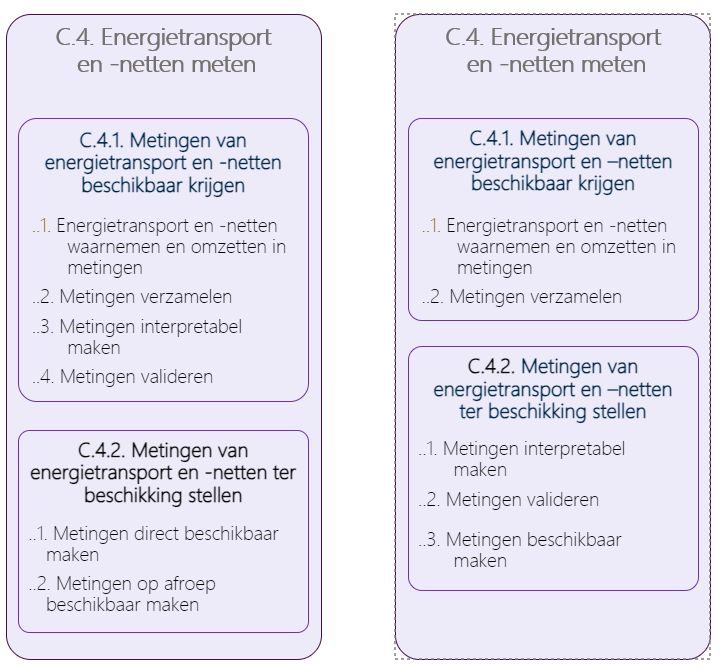 E.6. Bedrijfsgebouwen beheren en faciliteiten beschikbaar stellen
E.6.1. Bedrijfsgebouwen beheren
E.6.1. Gebouwen beheren
E.6.2. Faciliteiten beschikbaarstellen
E.6.2. Faciliteiten beschikbaarstellen
Bijlage B: Release notes
Release notes versie 2.1 t.o.v. versie 2.0
Hoofdstructuur van model aangepast
Richtinggevende en ondersteunende capabilities samengevoegd in een enterprise capability groep en aangepast naar een zelfde domeinstructuur en principes als de core/kern capabilities (conform telecom eTOM model). 
Nummering aangepast opdat twee groepen capabilities ontstaan (c) Core capabilities en (e) Enterprise capabilities
Principes achter de modellering expliciet gemaakt en toegevoegd aan de model presentatie
Enterprise capabilities volledig herzien en uitgewerkt tot 3 niveaus
Interne (secundaire) waardestromen toegevoegd en gerelateerd aan de enterprise capabilities.
Mapping externe (primaire) waardestromen en core capabilities geactualiseerd
Enkele wijzigingen in de core capabilities doorgevoerd
C.1.1.6 ‘Klantervaring monitoren en beïnvloeden’ verplaatst vanaf 8.9 (gaat over klanten)
C.1.2.3 ‘Producten en diensten ontwikkelen en beheren’ verplaatst vanaf 8.8. 
Rationale: verschuiven van wettelijk naar afgeleide en extra diensten (congestie, waterstof, warmte).
C.3.2.8 ‘Technisch netverlies inkopen en minimaliseren’ verplaatst vanaf 1.4.3
Rationale: niet op individuele klanten gericht => via energienet ontwerp beïnvloed je technisch netverlies
1.4.2 ‘Inkomsten verlies in processen opsporen en voorkomen’ (revenu assurance) ondergebracht in O.6.4.3
Rationale: niet op individuele klanten gericht en een financial control.
C.5.4.5 Materieel onderhouden verplaatst en hernoemt vanuit de ondersteunende capability 8.5 om een eenduidige afbakening tov enterprise domein ‘Goederen en diensten verkrijgen’ te realiseren.
5.4.4 Goederen en diensten afroepen en 5.4.3 Toepassing/uitnutting van contracten met derden beheren zijn verplaatst naar het domein ‘Goederen en diensten verkrijgen’ om een eenduidige afbakening te realiseren.
Enkele tekstuele aanpassingen gedaan:
‘Energievraag’ hernoemt naar ‘Energietransportbehoefte’ in capability en bedrijfsobject
‘Netten’ hernoemt naar ‘Energienetten’ in capabilities en bedrijfsobjecten
‘Uitvoeringsbestek hernoemt naar ‘standaardwerkproduct’ in capability en bedrijfsobject
‘6.1.3’ Typo herstelt in naam en omschrijving in capabilities
‘1.3.3 Openstaande vorderingen beheren en innen’ hernoemt naar ‘Openstaande vorderingen innen’ om betere aansluiting op de enterprisedomein capability ‘E.7.2.4 Openstaande vorderingen beheren’. Het innen zit in het klantdomein, het beheren zit in het financiële domein.
‘5.4.1. Uitvoeringsbestekken opstellen en onderhouden’ hernoemen naar ‘Standaard werkproduct opstellen en onderhouden’ om verwarring met een uitvoeringsbestek van een opdracht te voorkomen.
Bijlage B: Release notes
Release notes versie 2.0 t.o.v. versie 1.0
Bedrijfsobjecten toegevoegd, maximaal gebaseerd op wet- en regelgeving/codes. 
Capability benamingen en omschrijvingen aangepast om optimaal op bedrijfsobjecten aan te sluiten, O.a. 
Transport & distributie vervangen door transport (wet spreekt over transport bestaande uit transmissie en distributie)
Verstoringen vervangen door storingen en onderbrekingen
Capabilities verschoven van domein om optimaal op bedrijfsobject indeling aan te sluiten, o.a. 
Contractloze aansluitingen bewaken/verminderen van 6.3 naar 1.4
Fraude bestrijden van 6.3 naar 1.4
Omgevingsanalyse verrichten van 5.4 naar 3.1
Tracé vergunningen verkrijgen/zakelijk recht vestigen van 5.4 naar 3.1
Graafschade voorkomen van 5.4 naar 3.2
Samenvoegen 3.1.3 en 3.1.4; 3.2.3 en 3.2.4.
Capabilities en bedrijfsobjecten in marktfacilitering geherstructureerd om beter aan te sluiten op wet- en regelgeving/codes, o.a.
Onderscheid tussen Marktpartijen bedienen en relaties onderhouden, Markt data beheren, Marktprocessen uitvoeren/faciliteren, Delen van marktdata faciliteren. 
Flex benutten capabilities aangesloten op bedrijfsobjecten en ondergebracht in Marktprocessen uitvoeren/faciliteren: 6.3.5: Opregel- en afregelbehoefte communiceren; 6.3.6  Opregel- en afregelaanbod beheren.
Engelse vertaling van capabilities, capability omschrijvingen en bedrijfsobjecten toegevoegd.
Voorbeelden uit capability namen verwijderd en opgenomen in de omschrijving.
Modelpresentatie ontdaan van dubbele vastleggingen. 
Excel presentatie vorm aangepast (samenhang, toegankelijkheid).